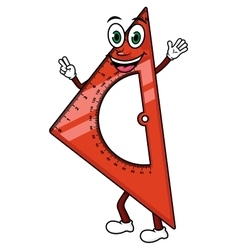 Математика
2 клас
Дія ділення
Урок 82
Розрізнення задач 
на множення і на ділення
Організація класу
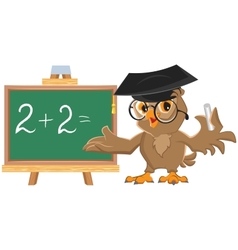 Математика – наука
Точна і серйозна.
І прожить без неї нам 
Навіть дня не можна.
Міркуємо – швидко!
Відповідаємо – правильно!
Лічимо – точно!
Пишемо – гарно!
План уроку
Назви компоненти і результати дії в кожній рівності
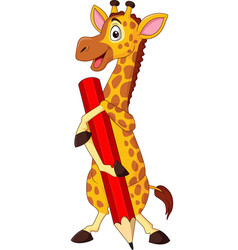 15       :       3     =       5
2       ·         9    =     18
ділене
частка
перший
множник
добуток
дільник
другий
множник
100     –     40     =     60
58    +         27    =   83
перший
доданок
від’ємник
сума
другий
доданок
Зменшу-ване
різниця
Підручник.
Сторінка
105
Склади усно добутки з множником 2 та частки з дільником 2, скориставшись схемою.
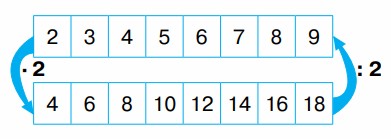 2 ∙ 2 =
4
2
4 : 2 =
Підручник.
Сторінка
107
Усний рахунок
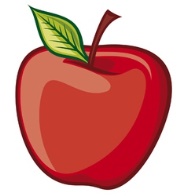 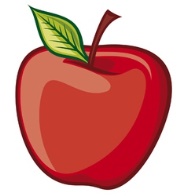 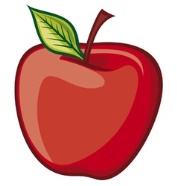 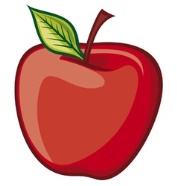 2·7 = 14
14:2 = 7
4 : 2 = 2
2·6 = 12
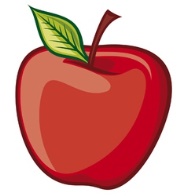 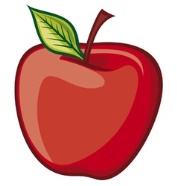 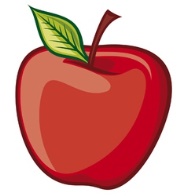 2·3 = 6
2·4 = 8
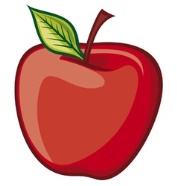 16:2 = 8
6 : 2 = 3
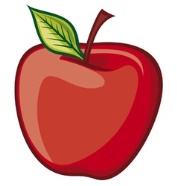 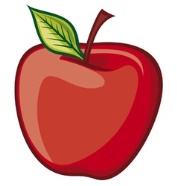 8 : 2 = 4
18:2 = 9
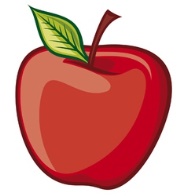 2·5 = 10
2·8 = 16
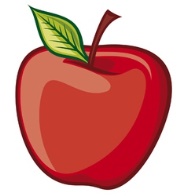 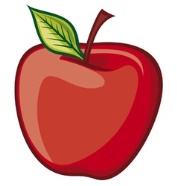 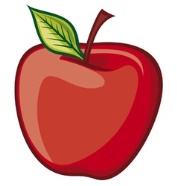 10:2 = 5
12:2 = 6
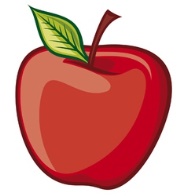 2·9 = 10
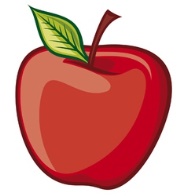 2·2 = 4
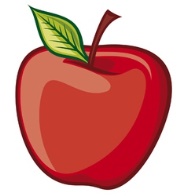 2:2 = 1
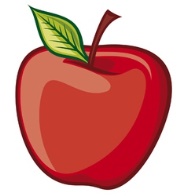 20:2 = 10
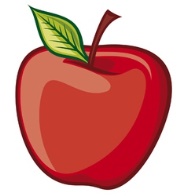 2·1 = 2
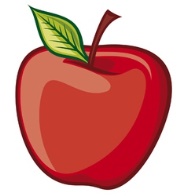 2·10 = 20
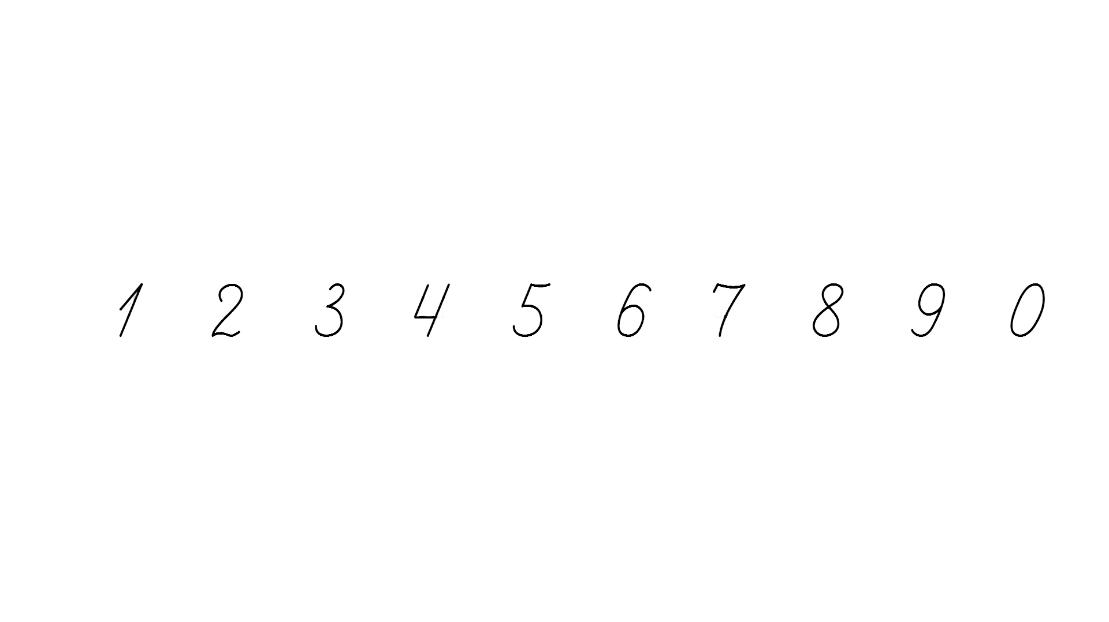 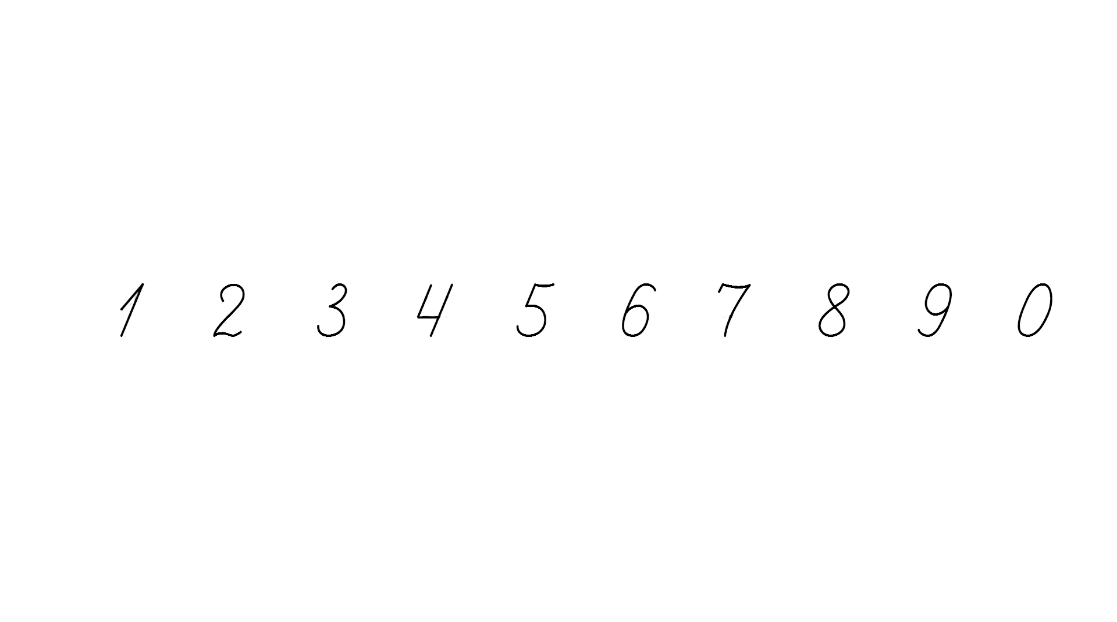 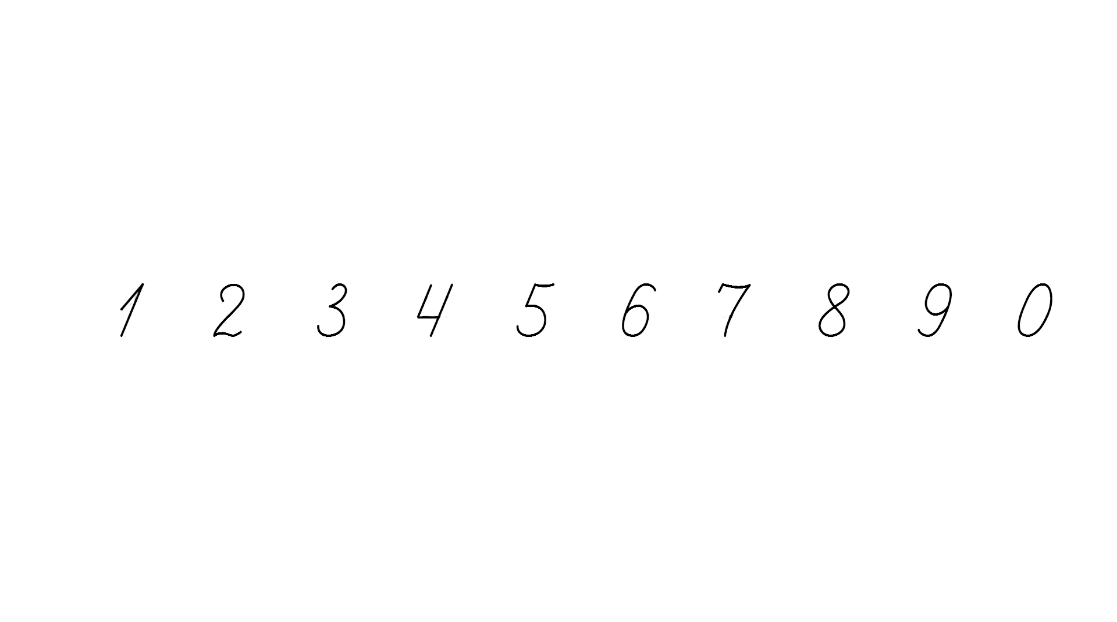 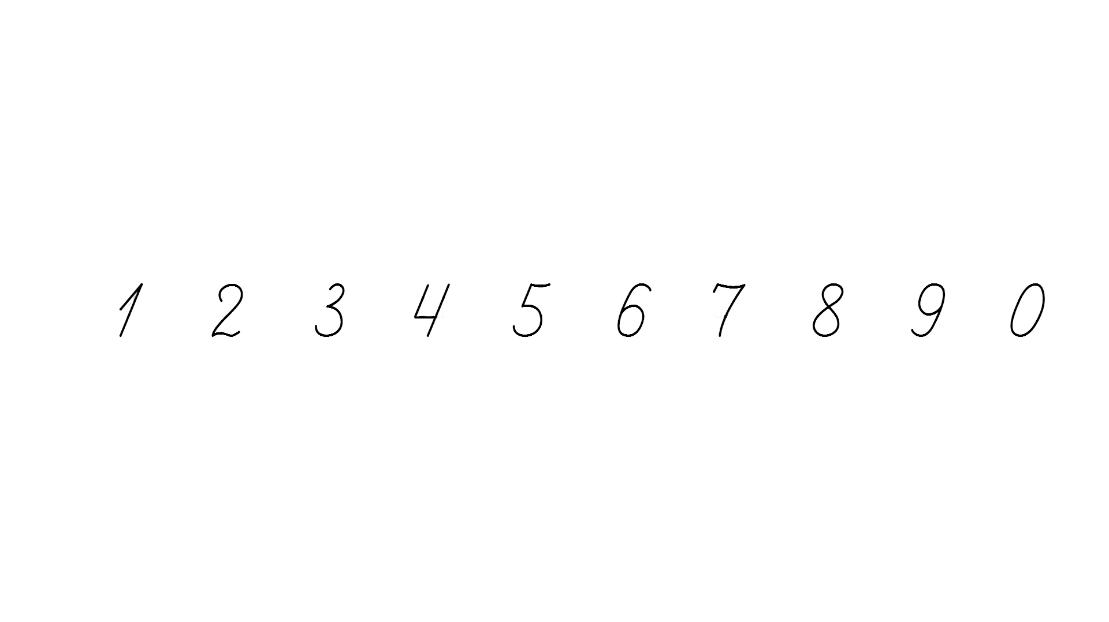 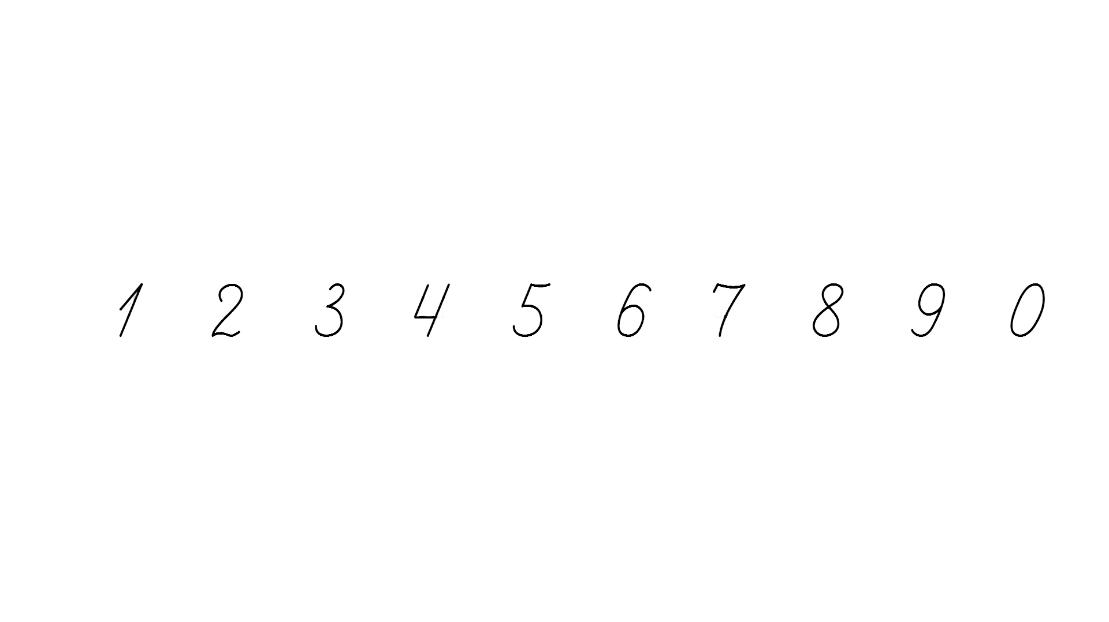 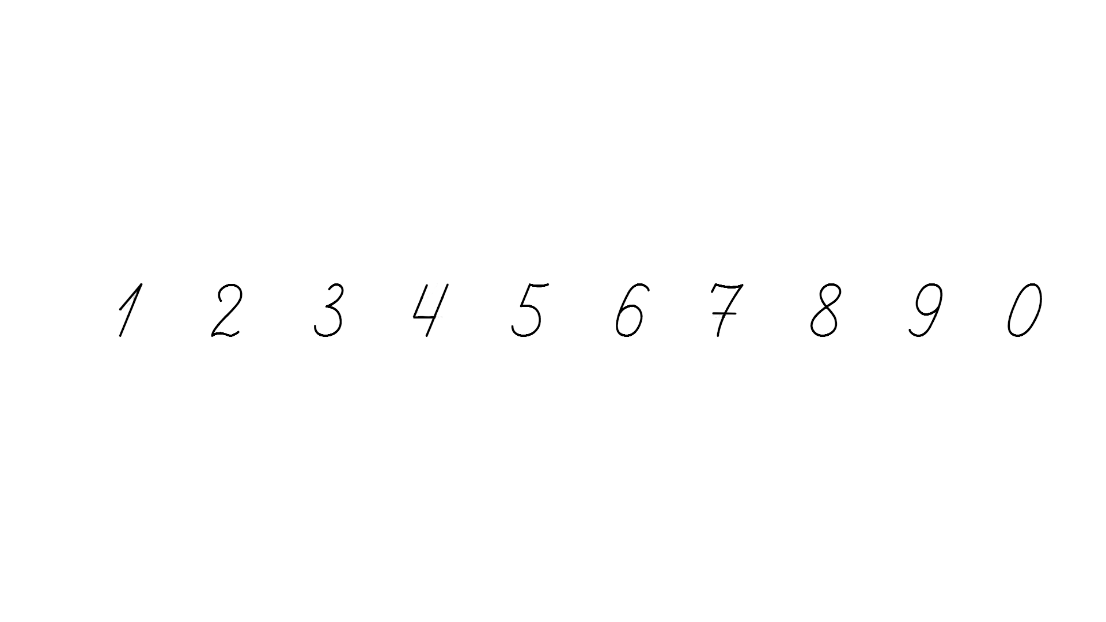 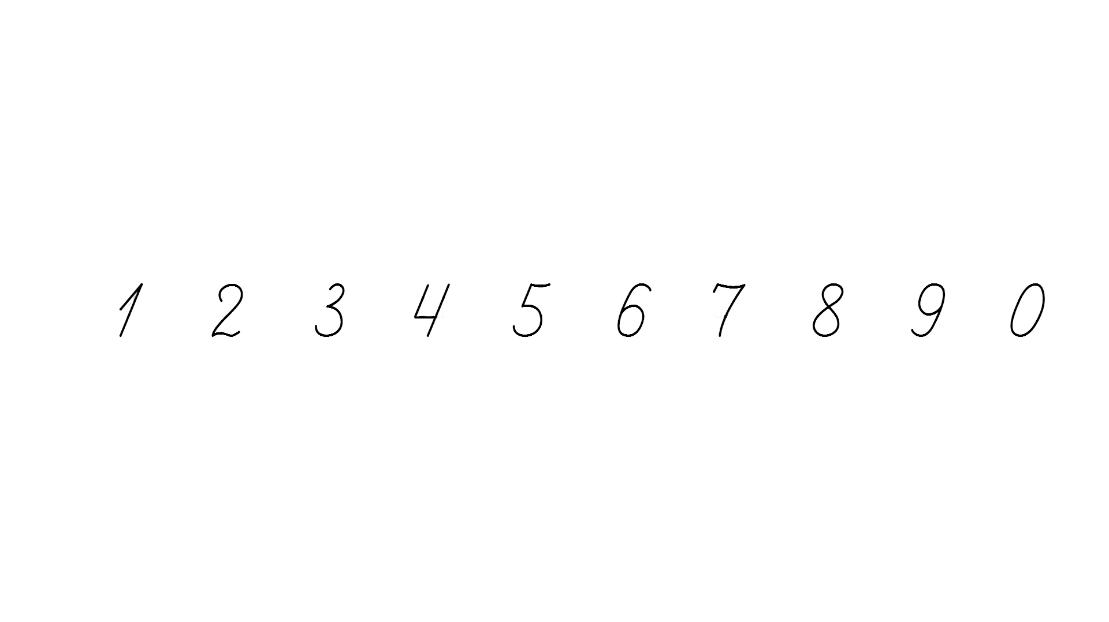 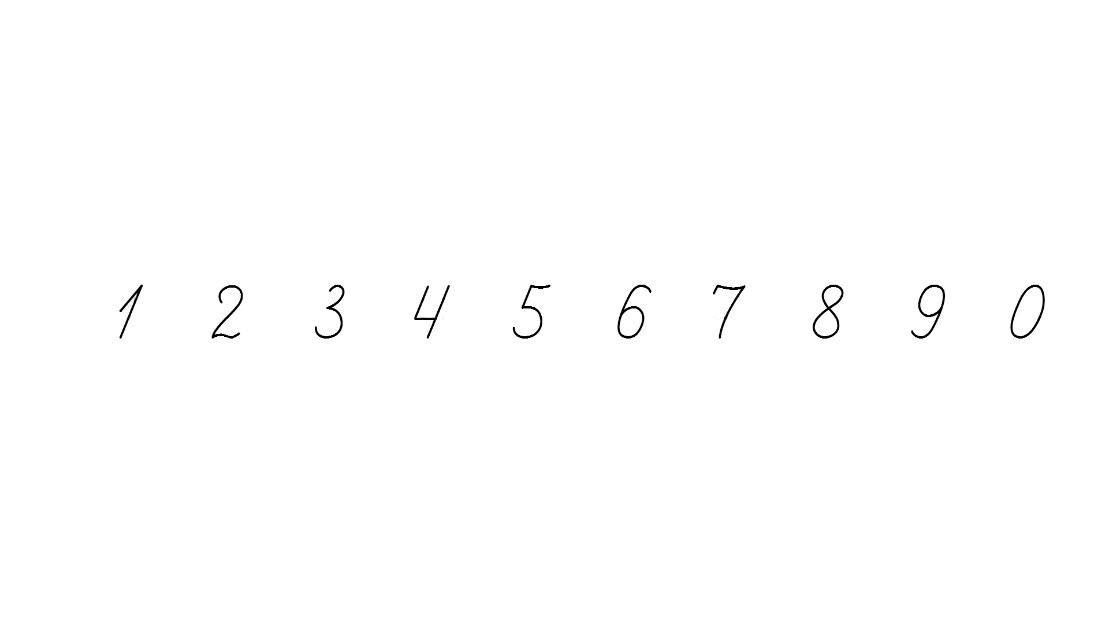 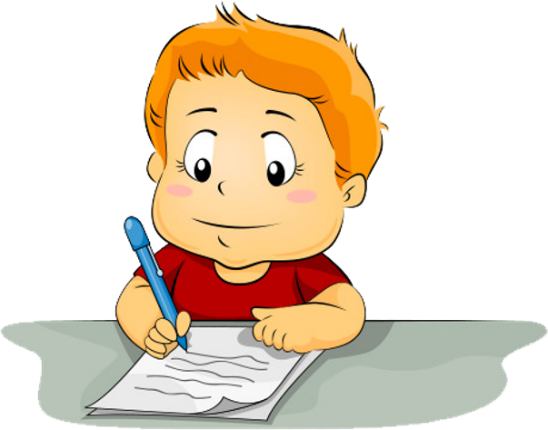 Взаємозв’язок множення і ділення
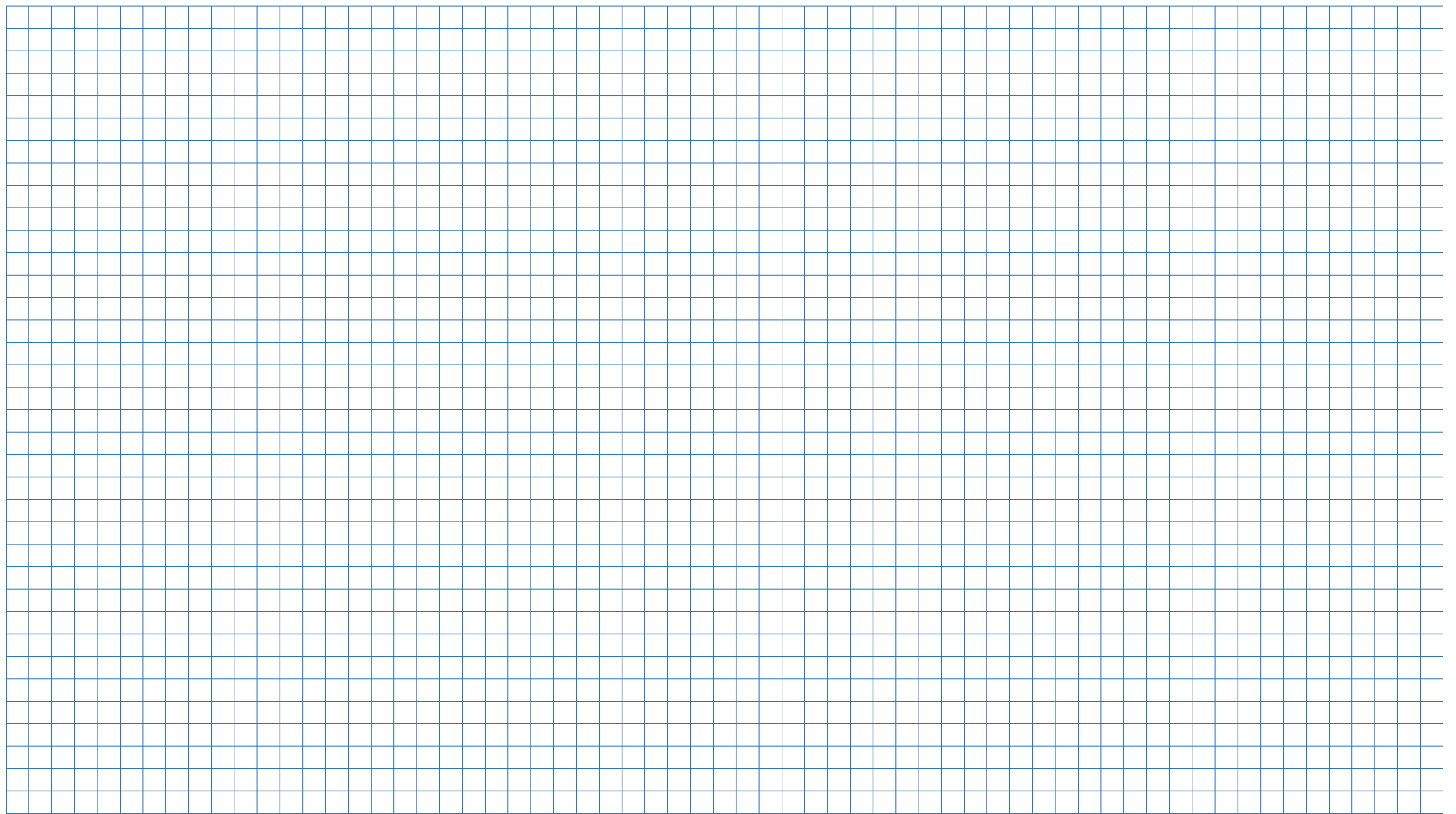 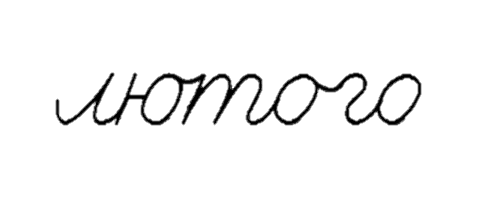 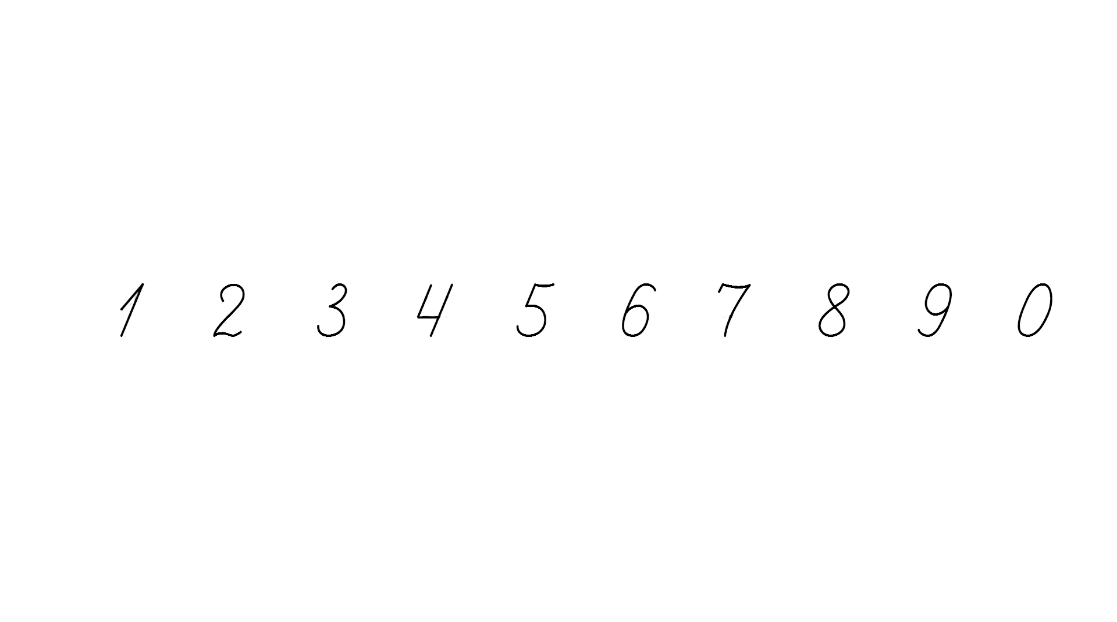 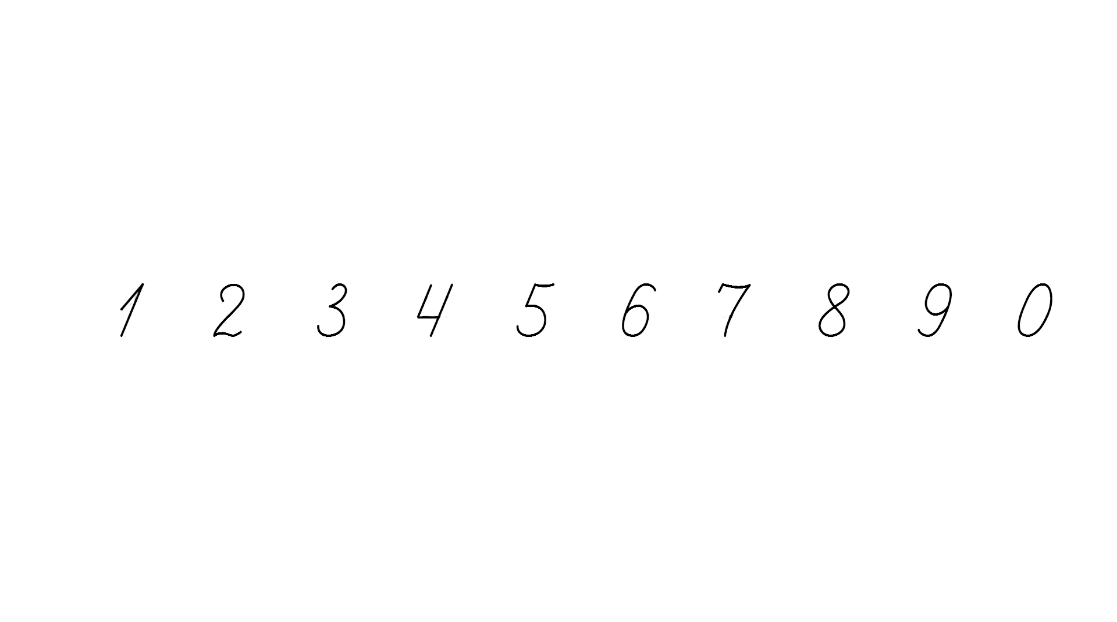 Якщо добуток двох чисел поділити на один із множників, то дістанемо інший множник.
5 ∙ 3 =
15
6 ∙ 2 =
12
3 ∙ 5 =
2 ∙ 6 =
12
15
15 : 5 =
12 : 6 =
3
2
15 : 3 =
12 : 2 =
5
6
Математичний диктант
Число 7 збільште утричі
7 ∙ 3 =
21
8
Число 16 зменште удвічі
16 : 2 =
Добуток чисел 3 і 8
24
3 ∙ 8 =
2
10 : 5 =
Частка чисел 10 і 5
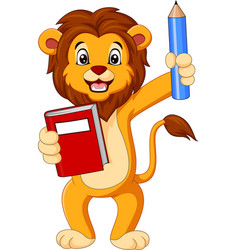 Складіть вирази на взаємозв’язок ділення і множення з числами    2, 18, 9
Прочитай задачі
Які з них розв’язують дією множення, а які – дією ділення? Розв’яжи дві задачі на вибір
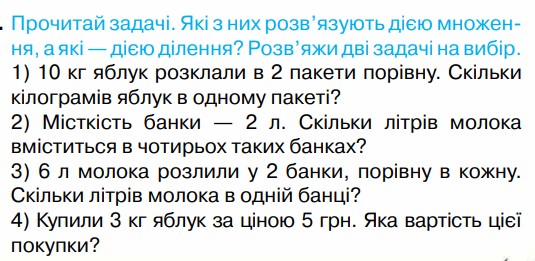 10 : 2 =
5 (кг)
2 ∙ 4 =
8 (л)
6 : 2 =
3 (л)
5 ∙ 3 =
15 (грн)
Підручник.
Сторінка
107
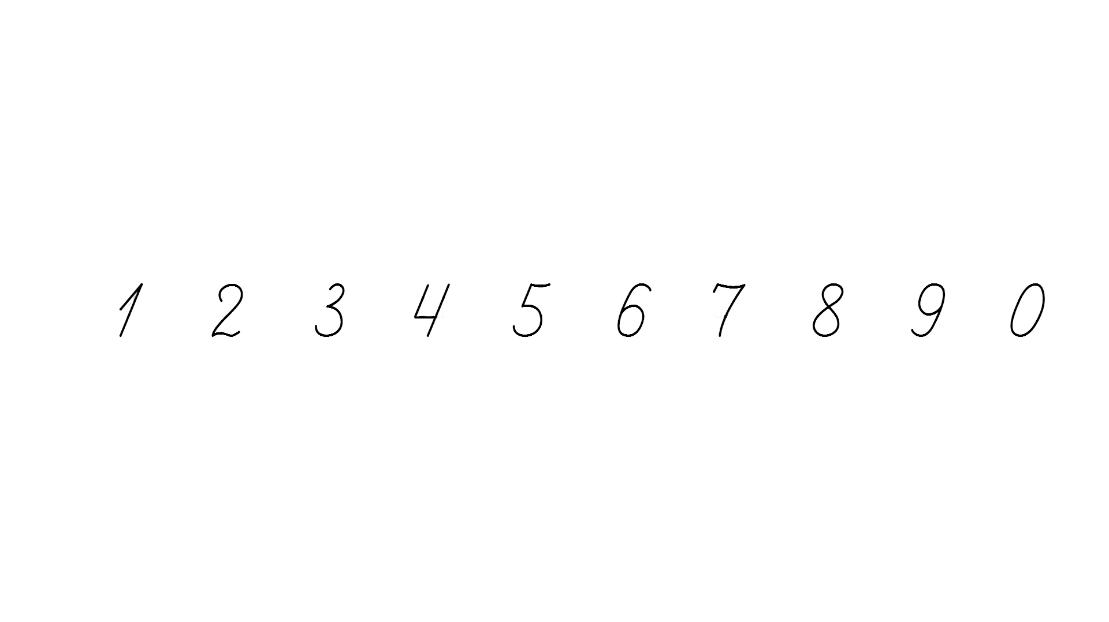 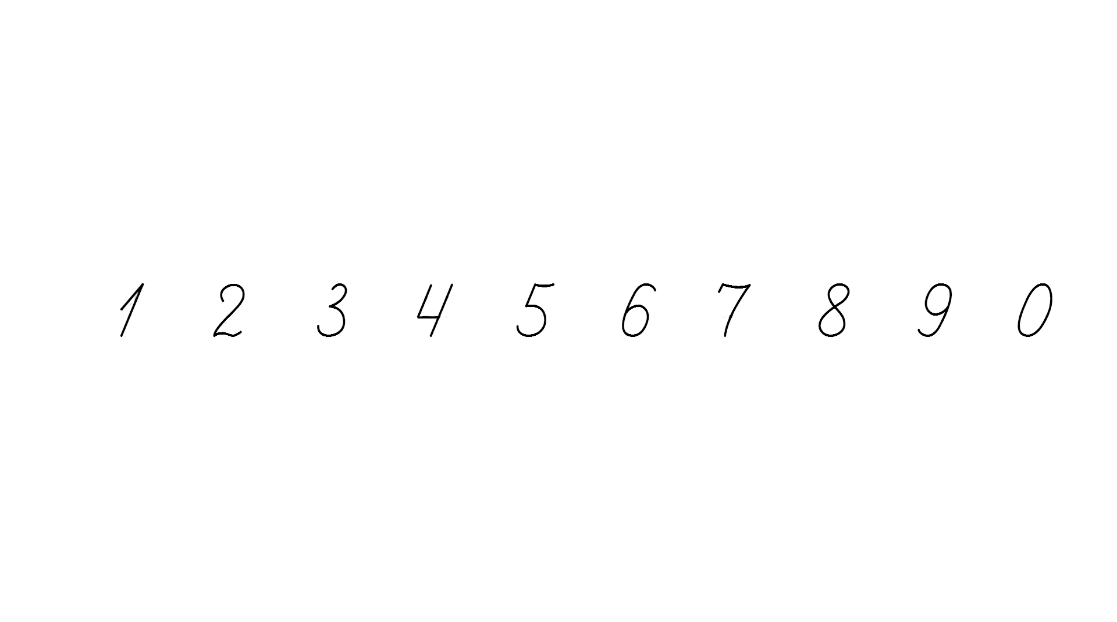 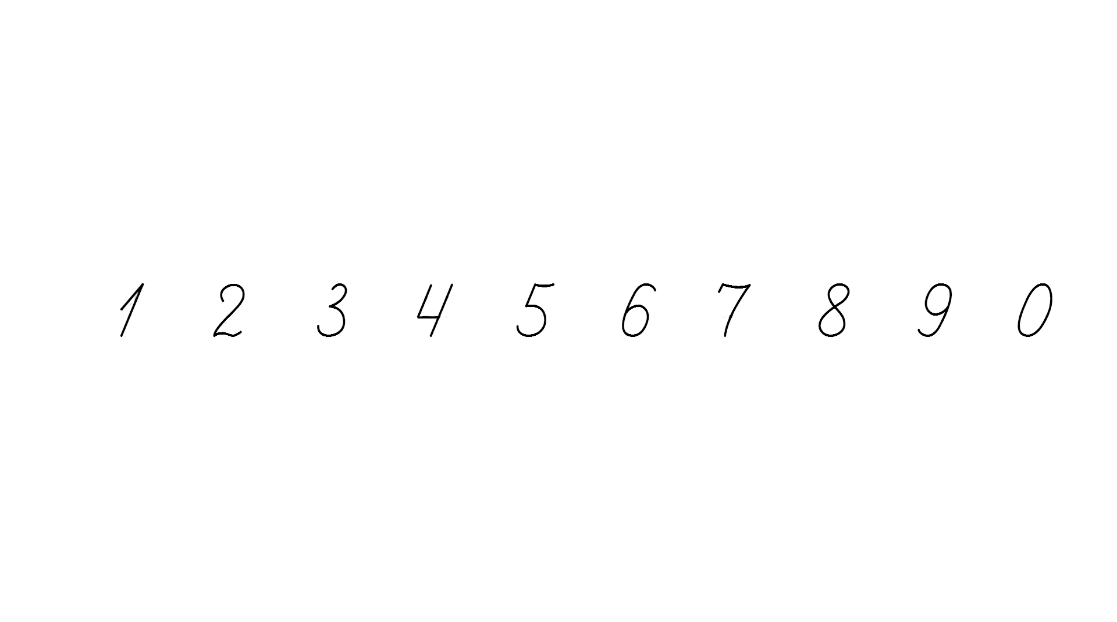 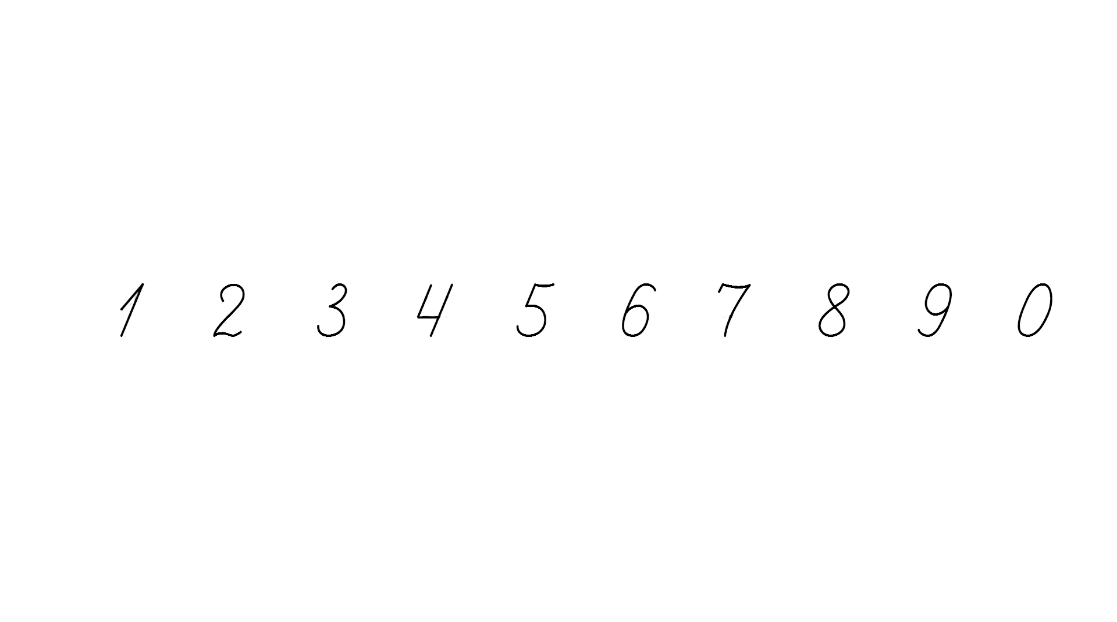 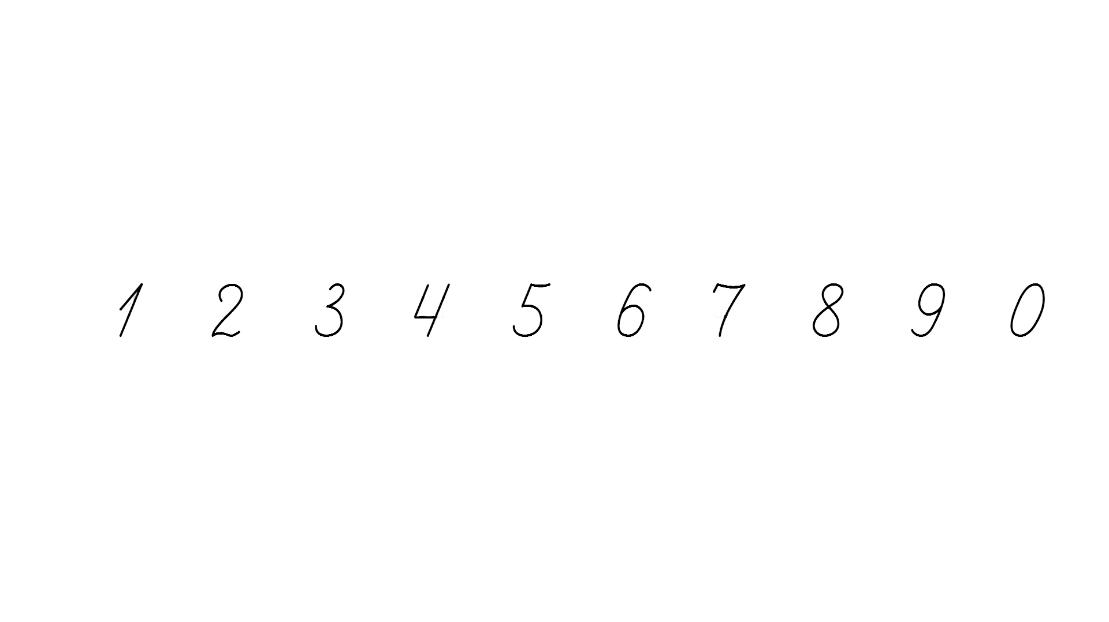 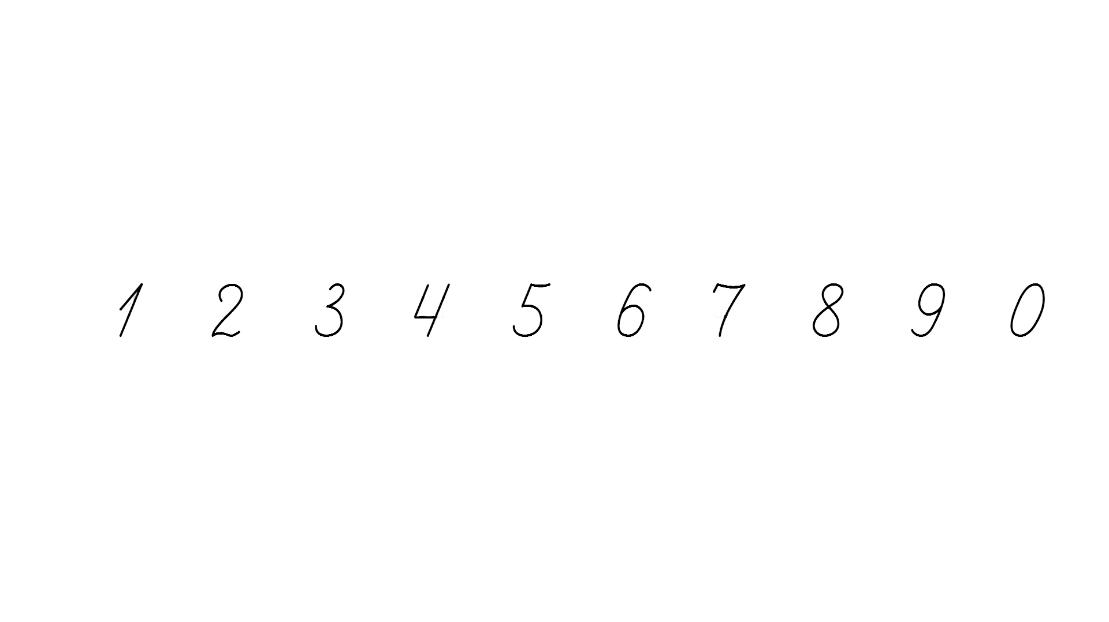 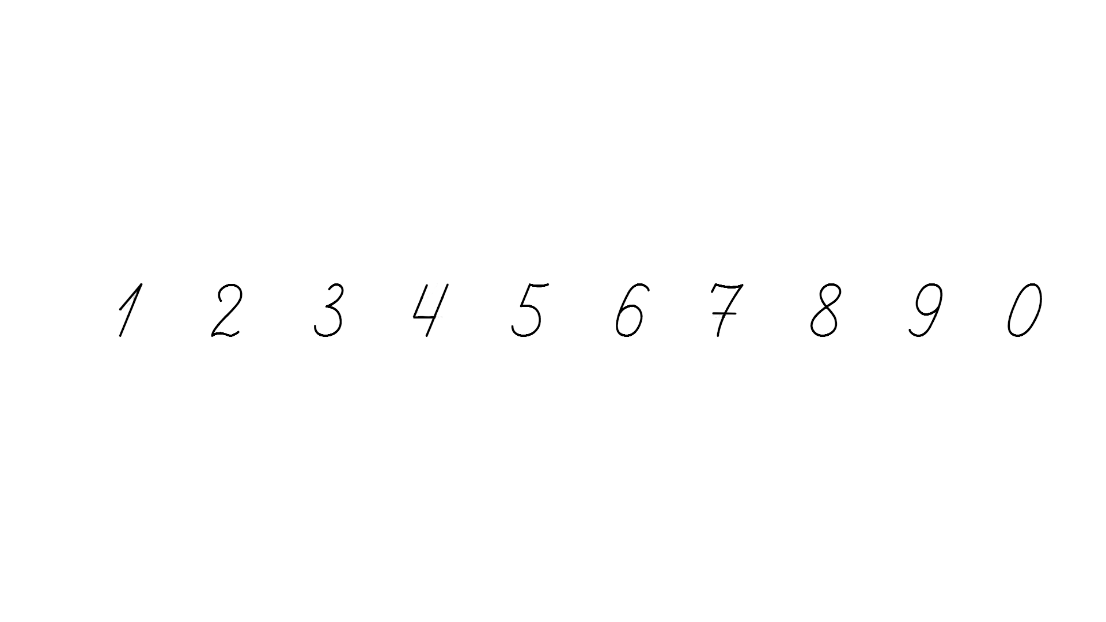 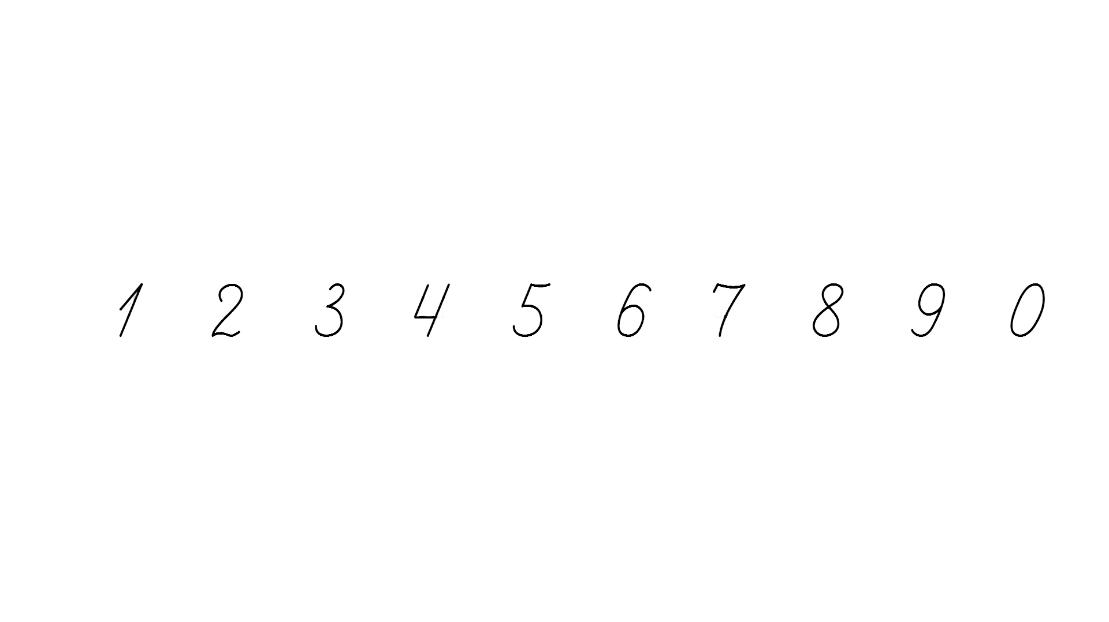 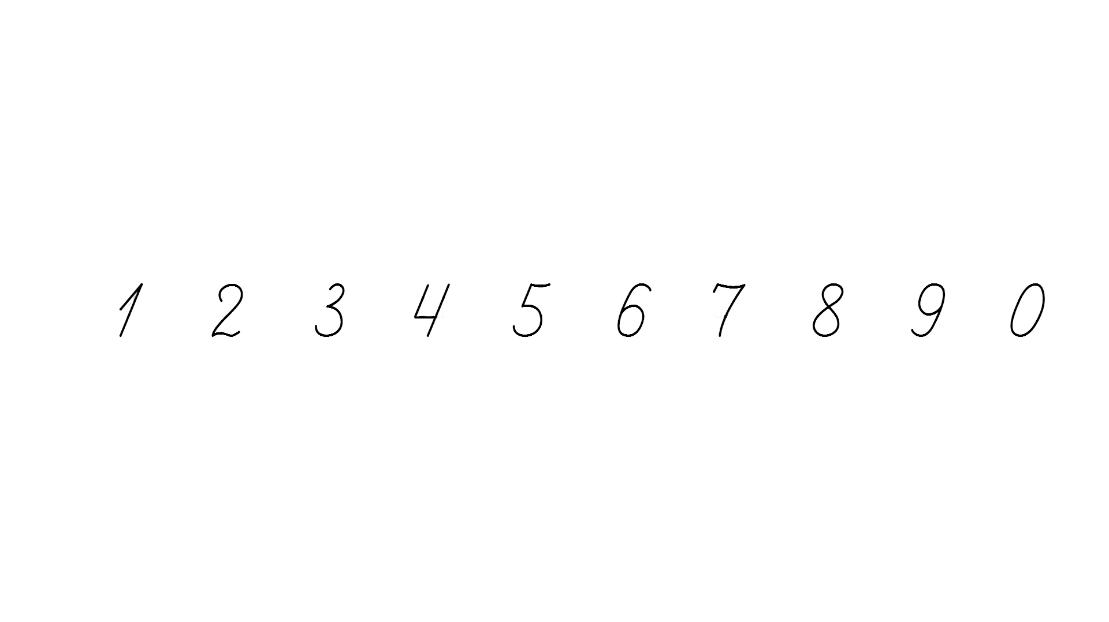 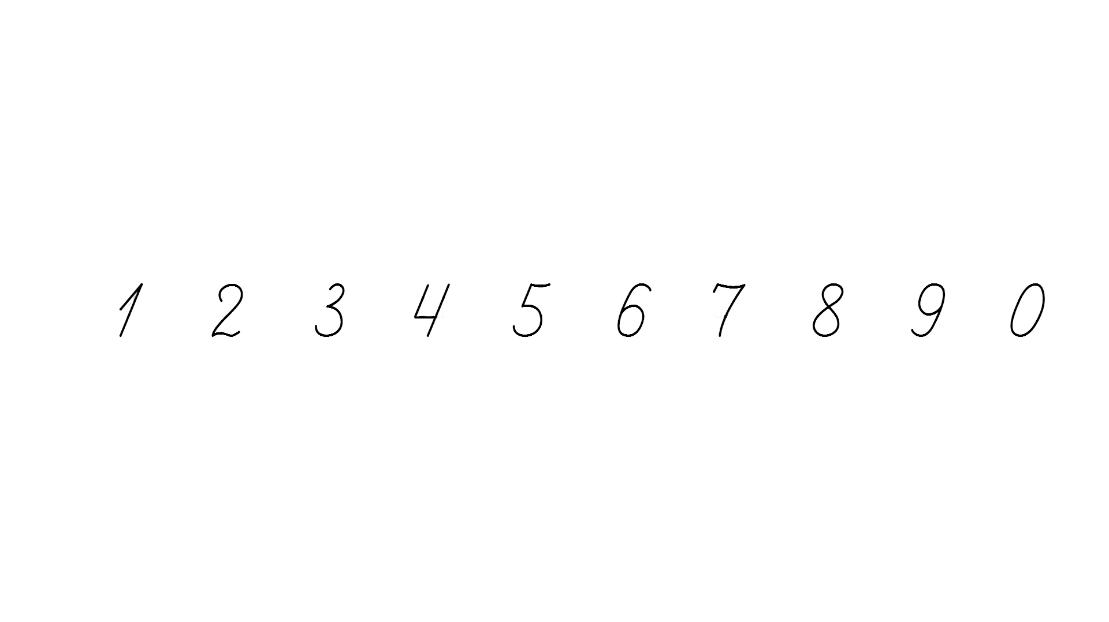 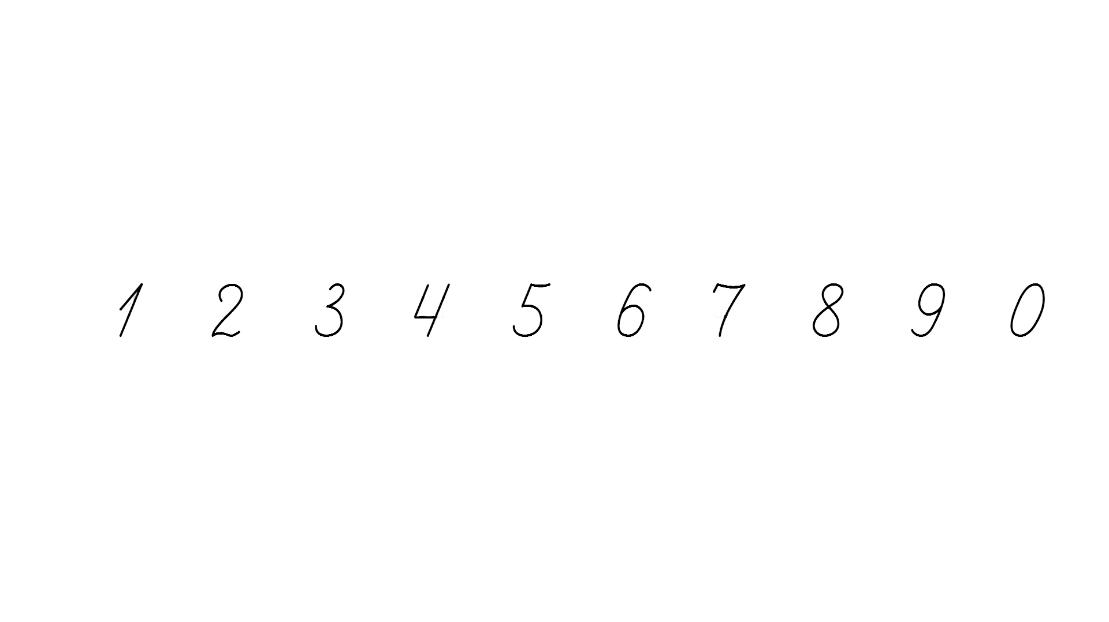 Розв’яжи задачу 648
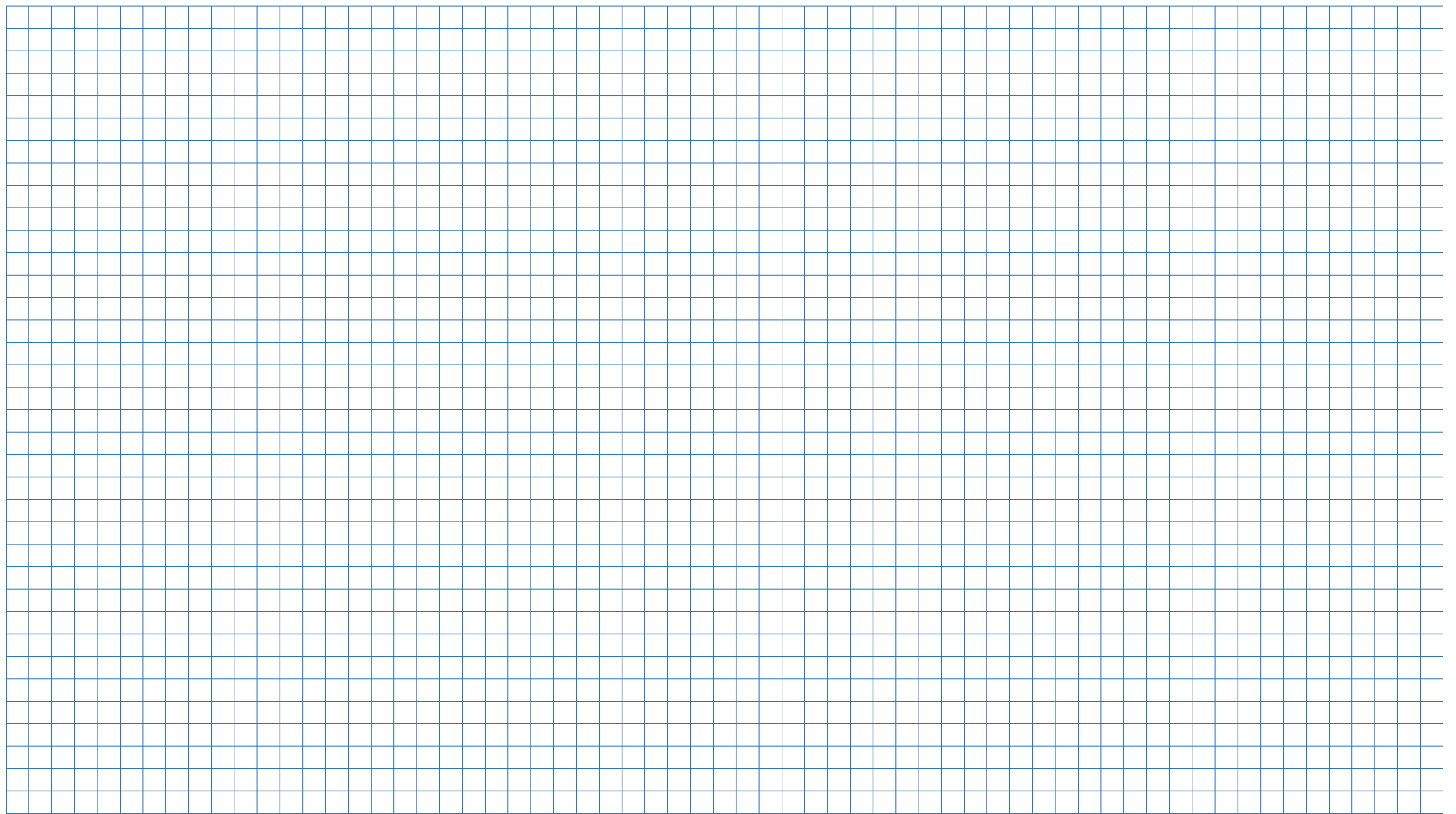 На станції до одного потяга причепили 6 вантажних вагонів, а до іншого – утричі більше. Скільки всього вагонів причепили до цих двох потягів на станції?
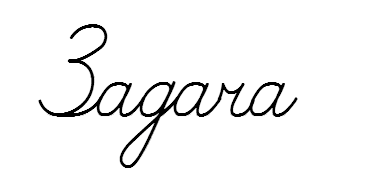 І – 6 в.
ІІ – ? в., у 3 р. >
? в.
1 ) _ ∙ _  =
- у ІІ потязі.
6
3
18 ( в.)
2 )  __ +__=
18
6
24 (в.)
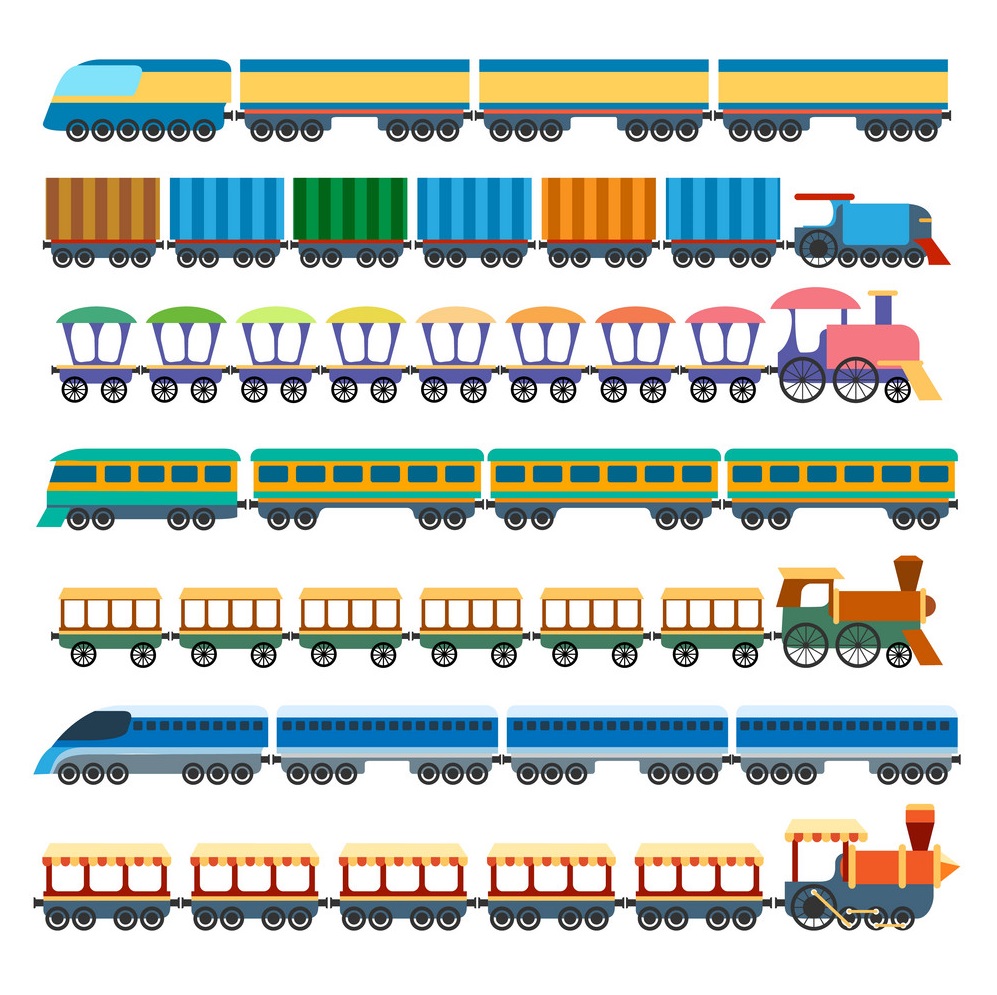 __ ∙ __ + __=
6
24 (в.)
3
6
Відповідь:
24 вагони всього.
Підручник.
Сторінка
108
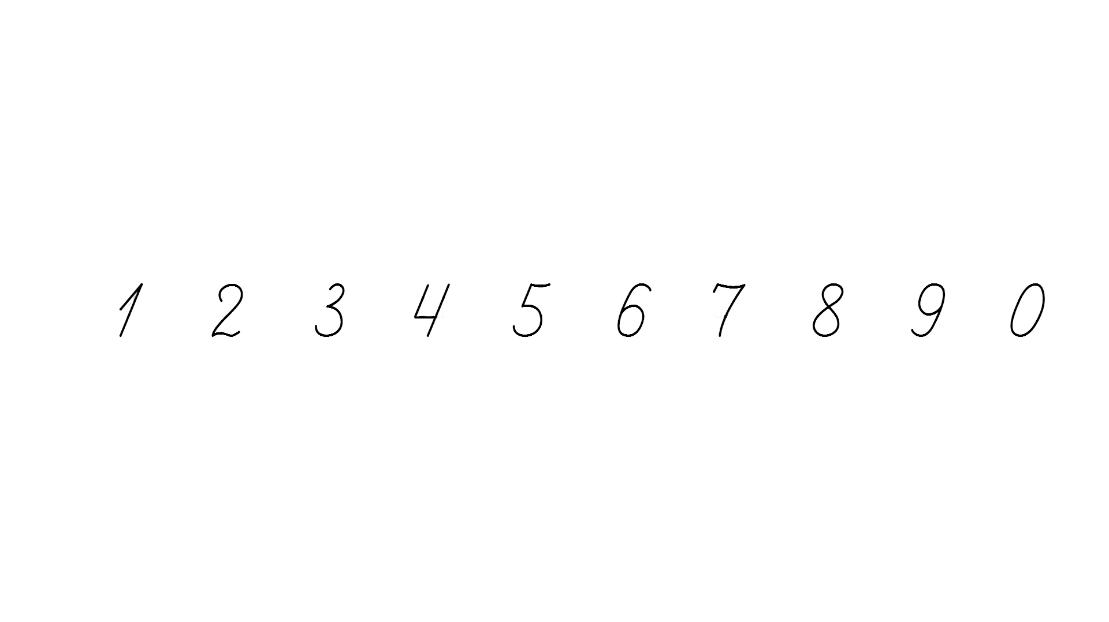 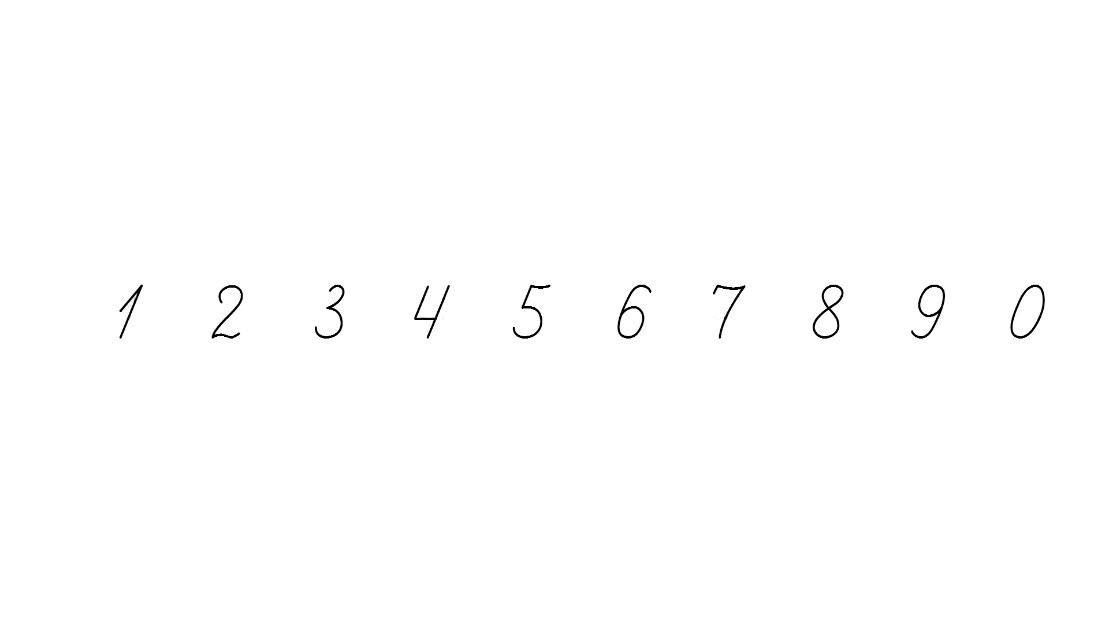 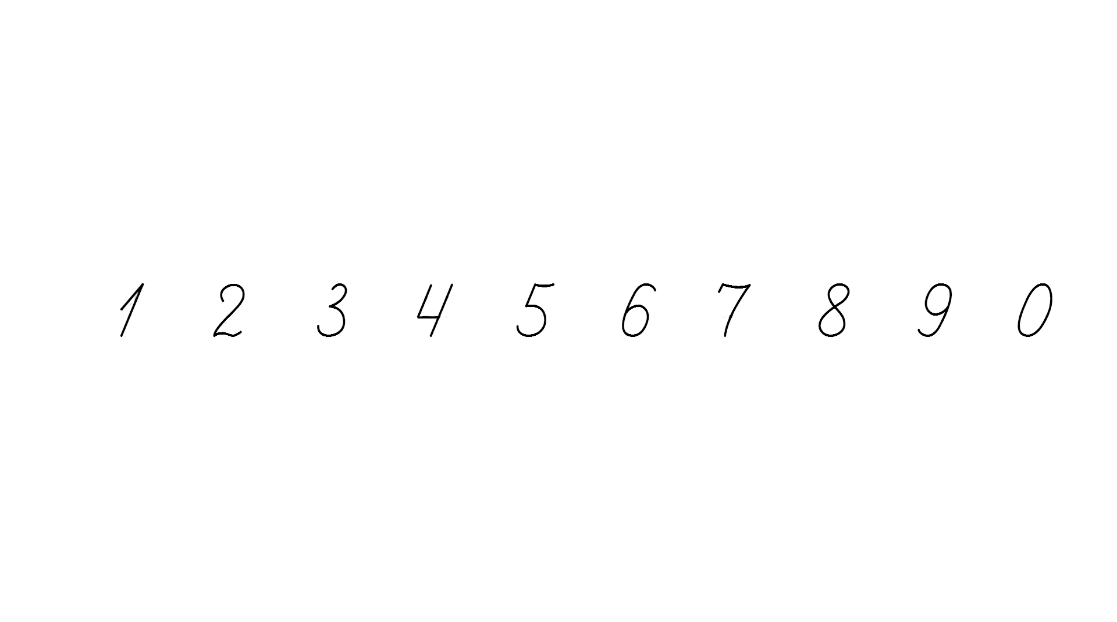 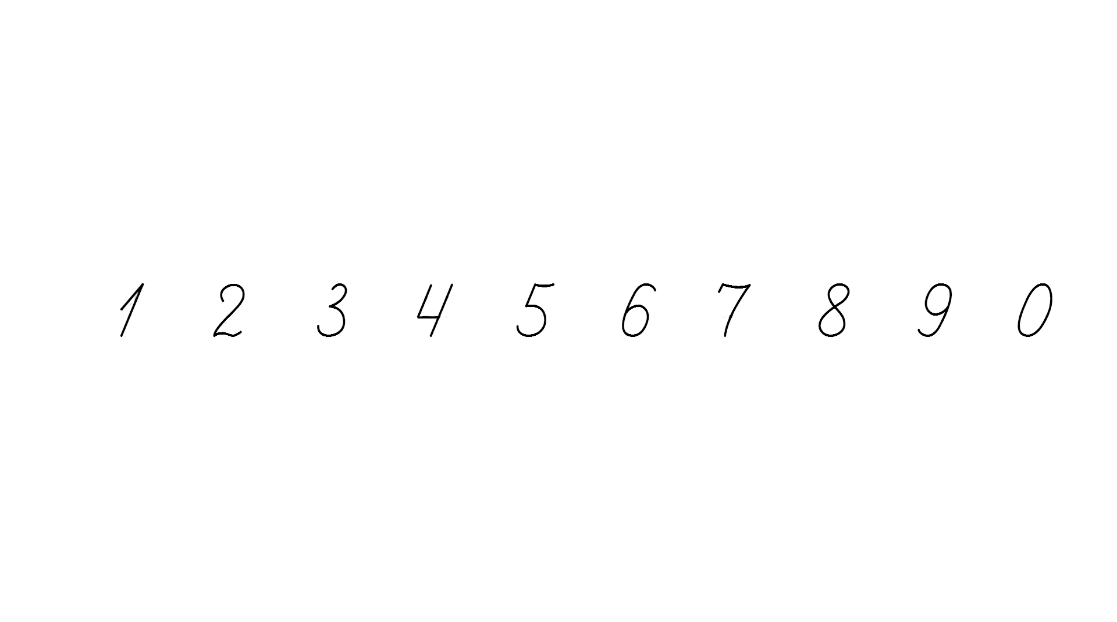 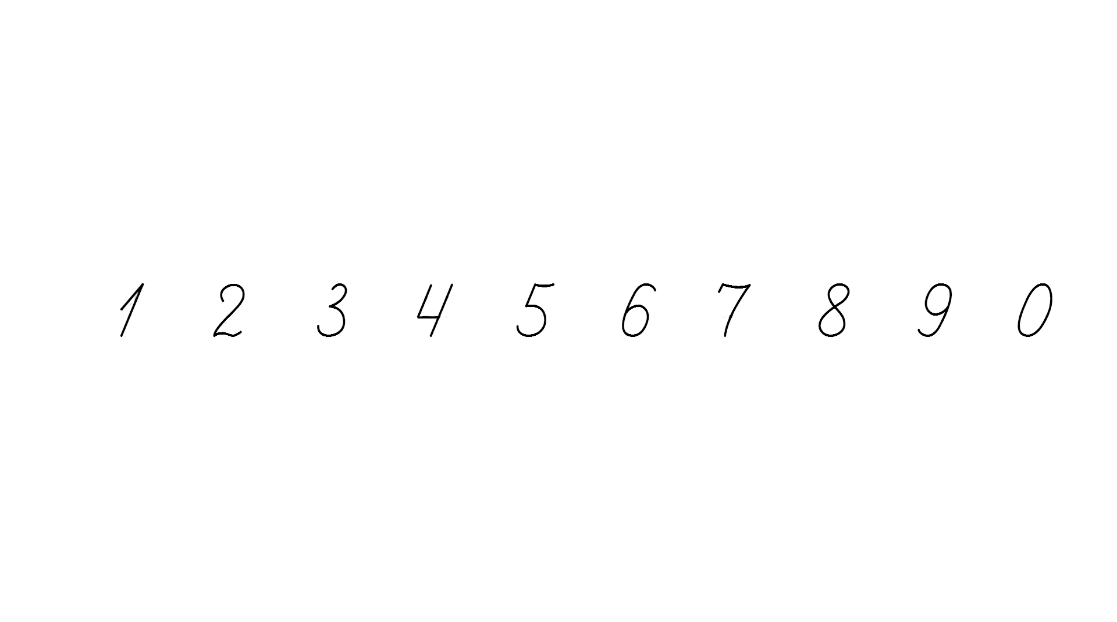 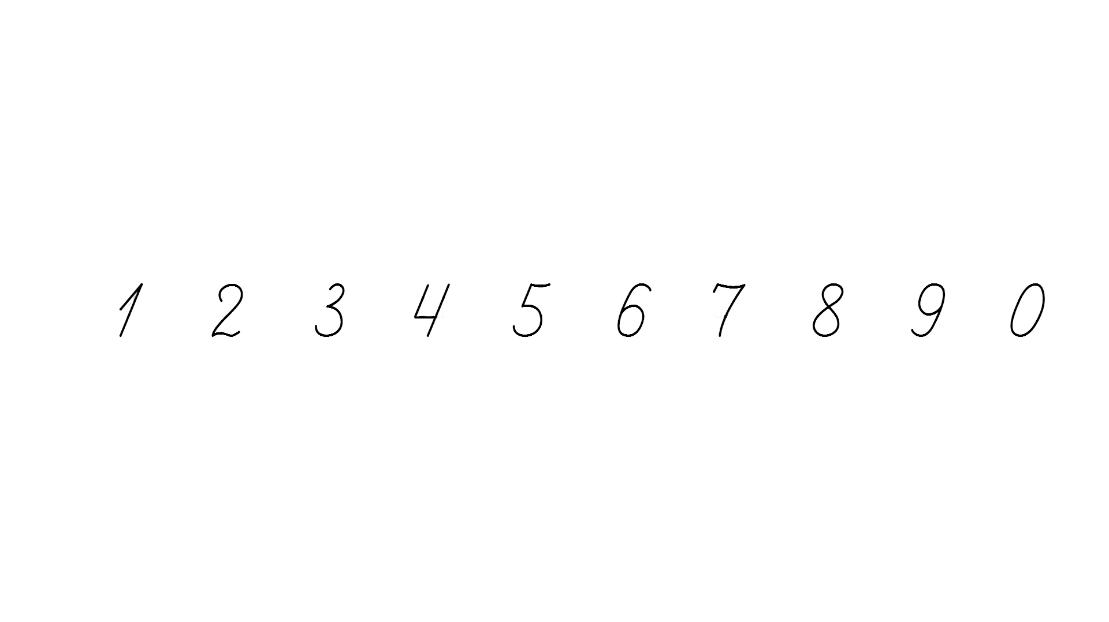 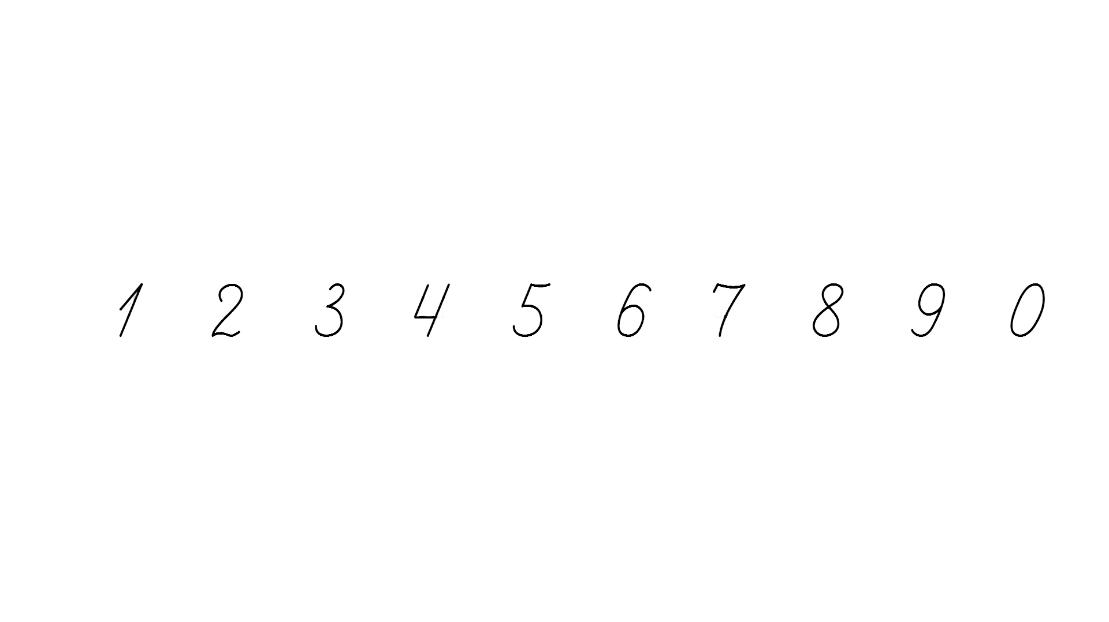 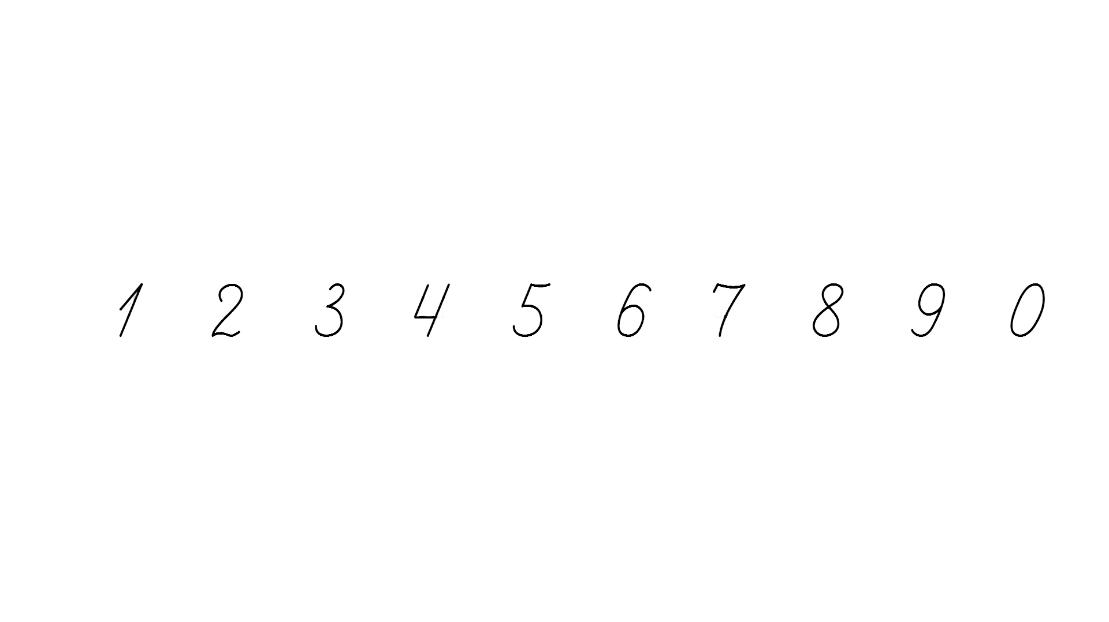 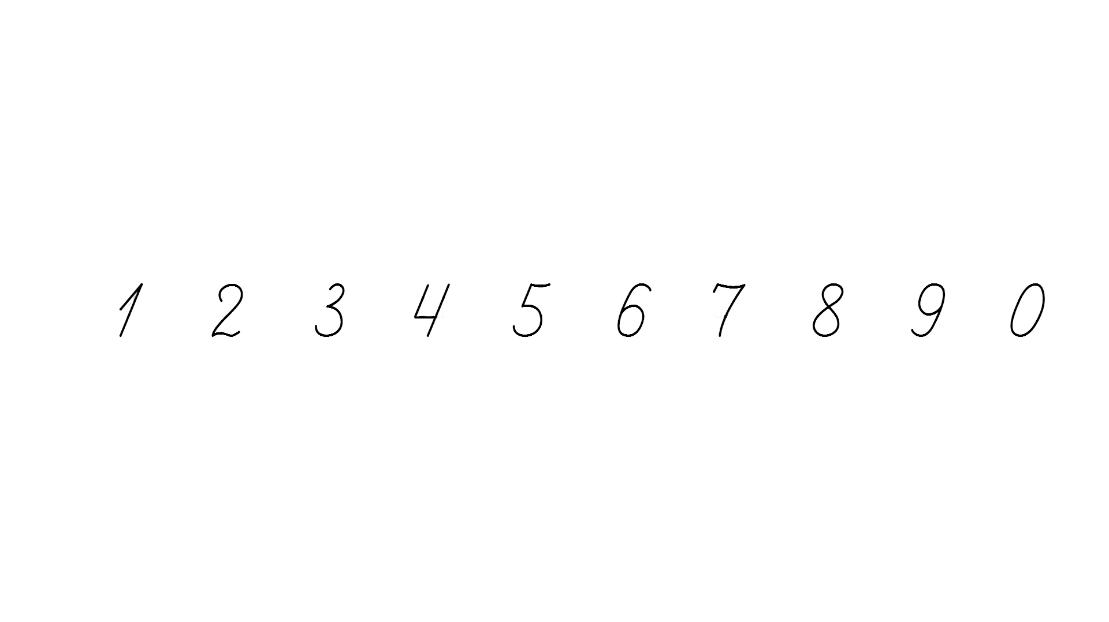 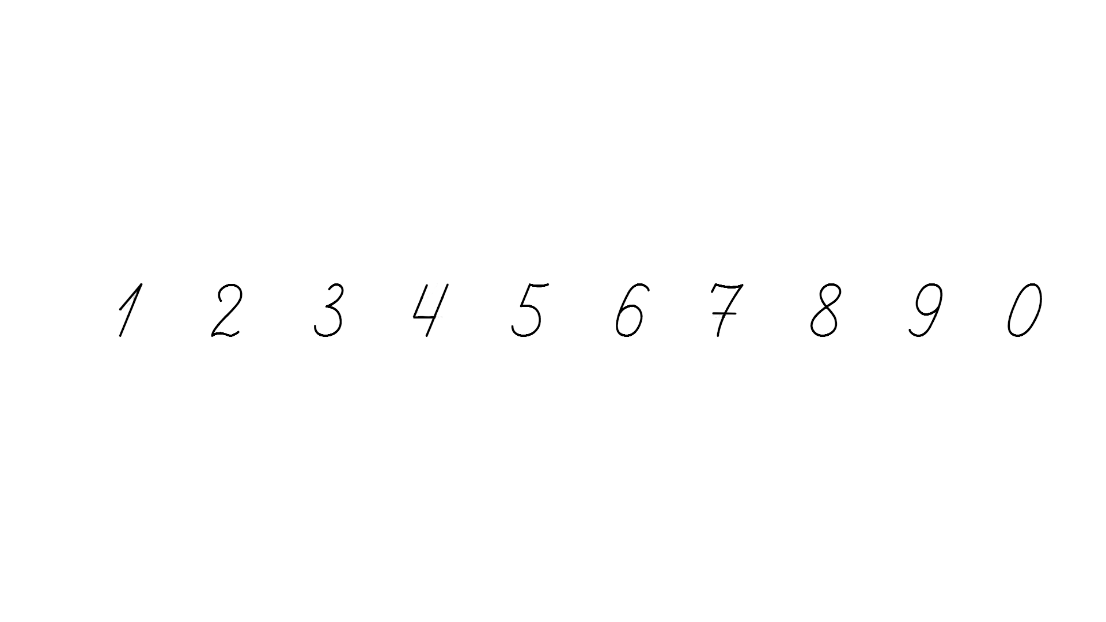 Обчисли периметр трикутника
Периметр – це сума довжин сторін фігури
а + а + а
5 см
а
5 см
а
а ∙ 3
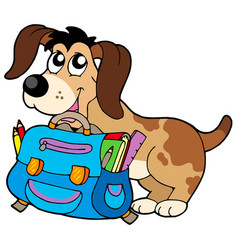 15 (см)
5 ∙ 3 =
5 см
а
Підручник.
Сторінка
108
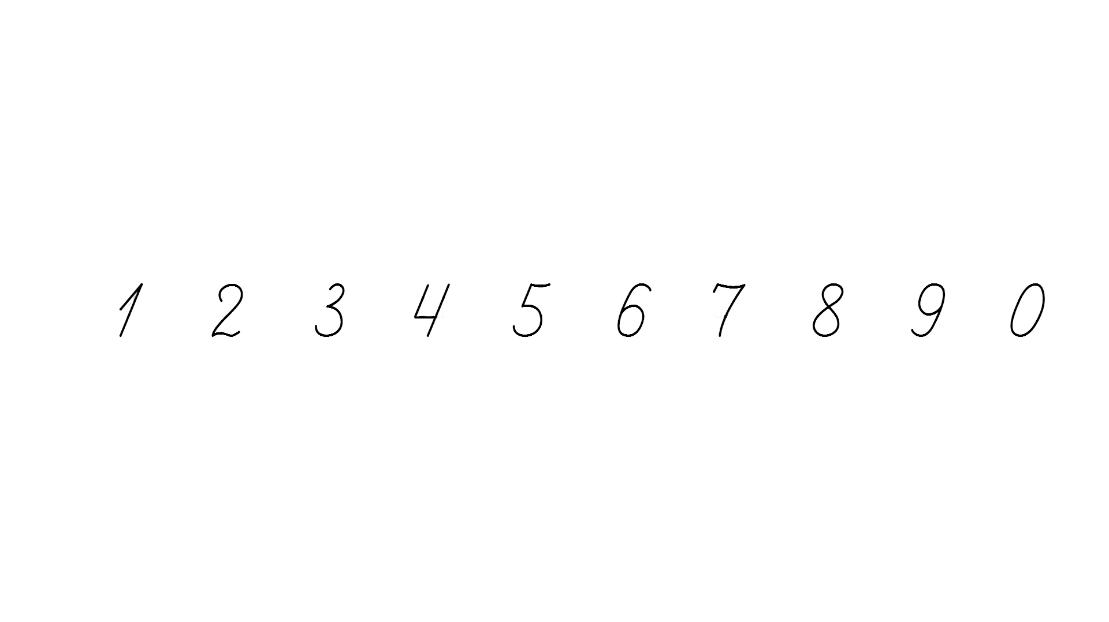 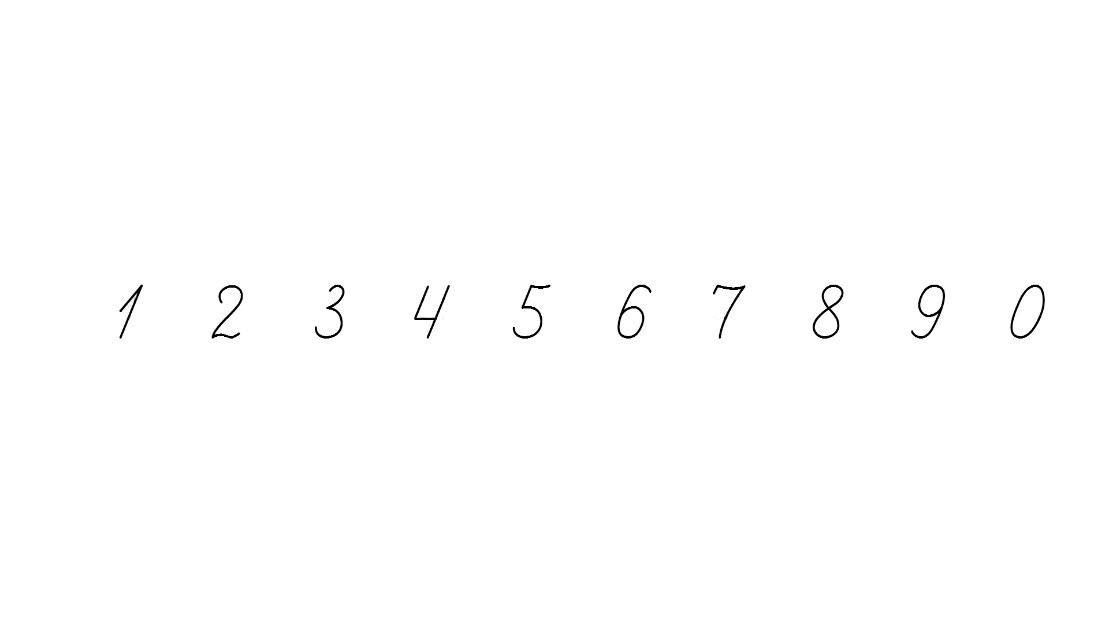 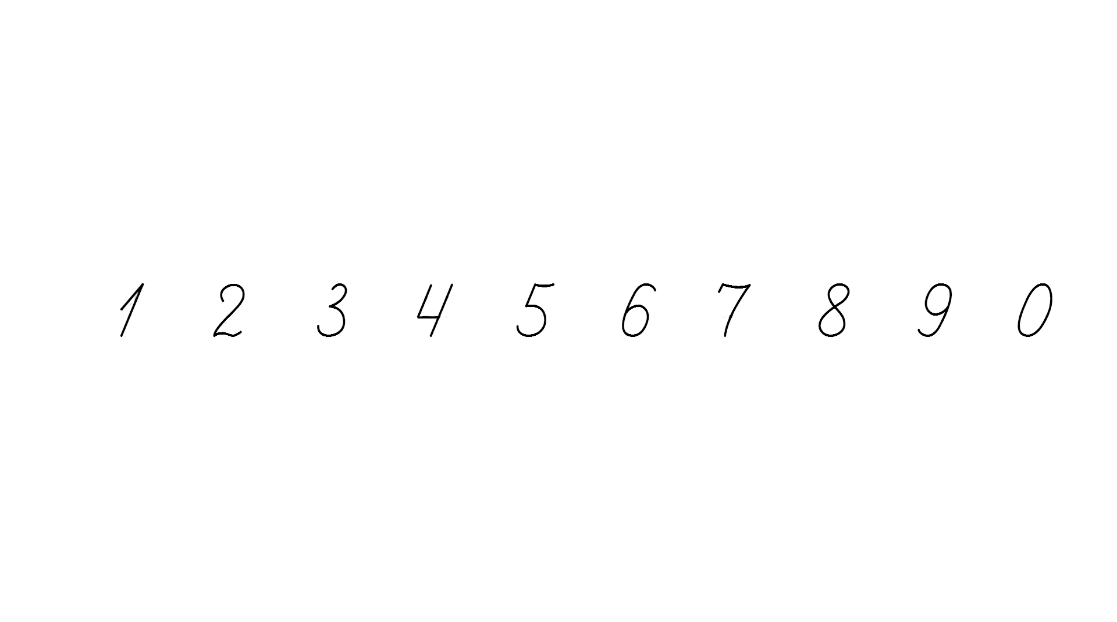 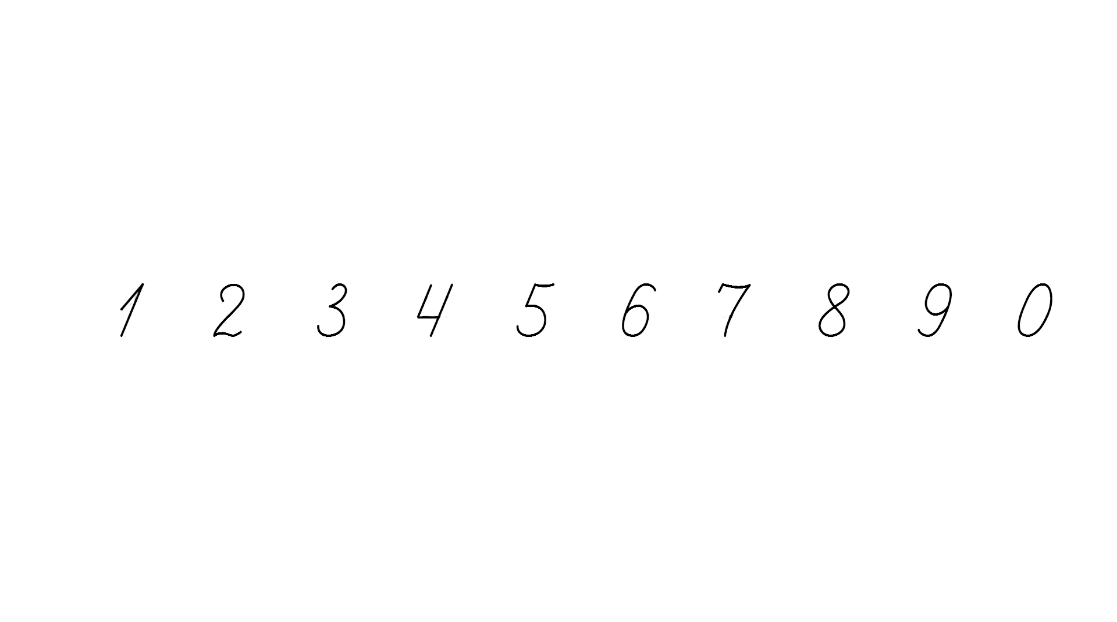 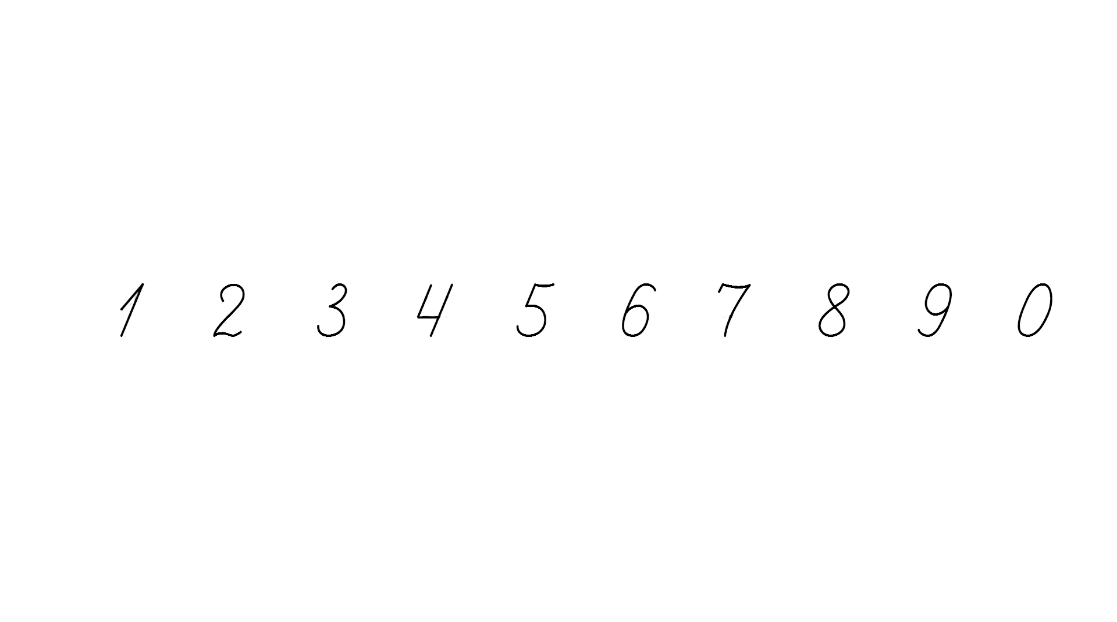 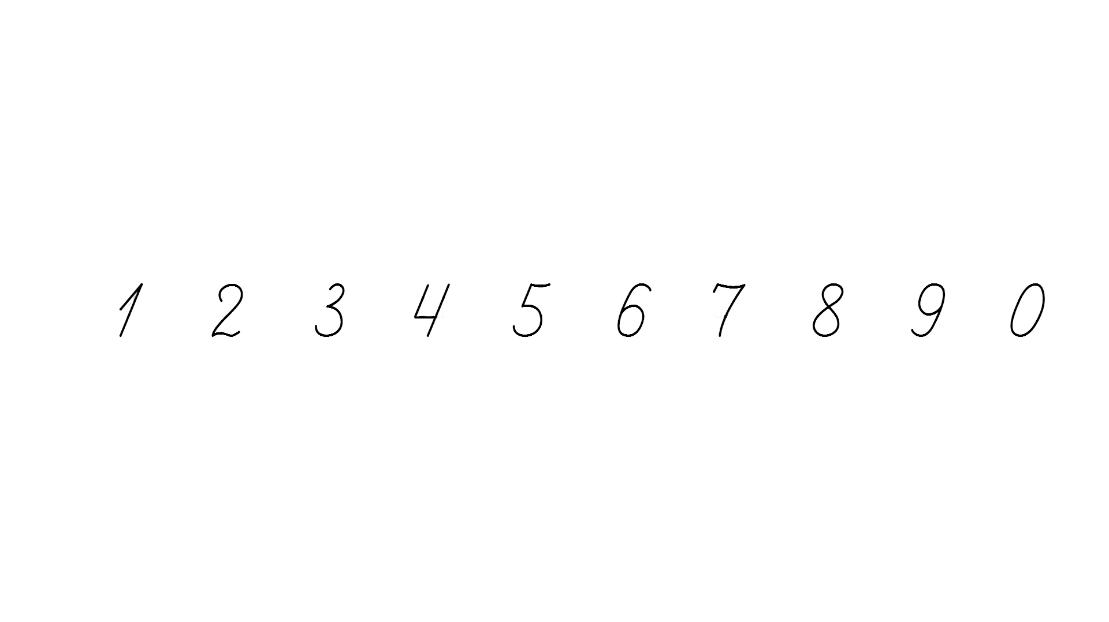 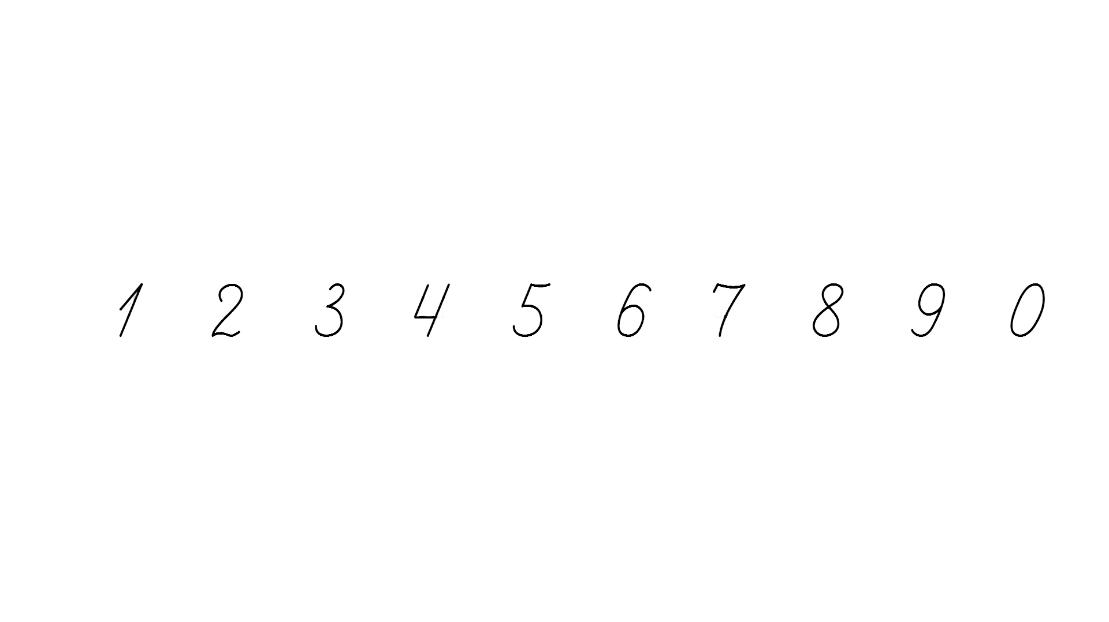 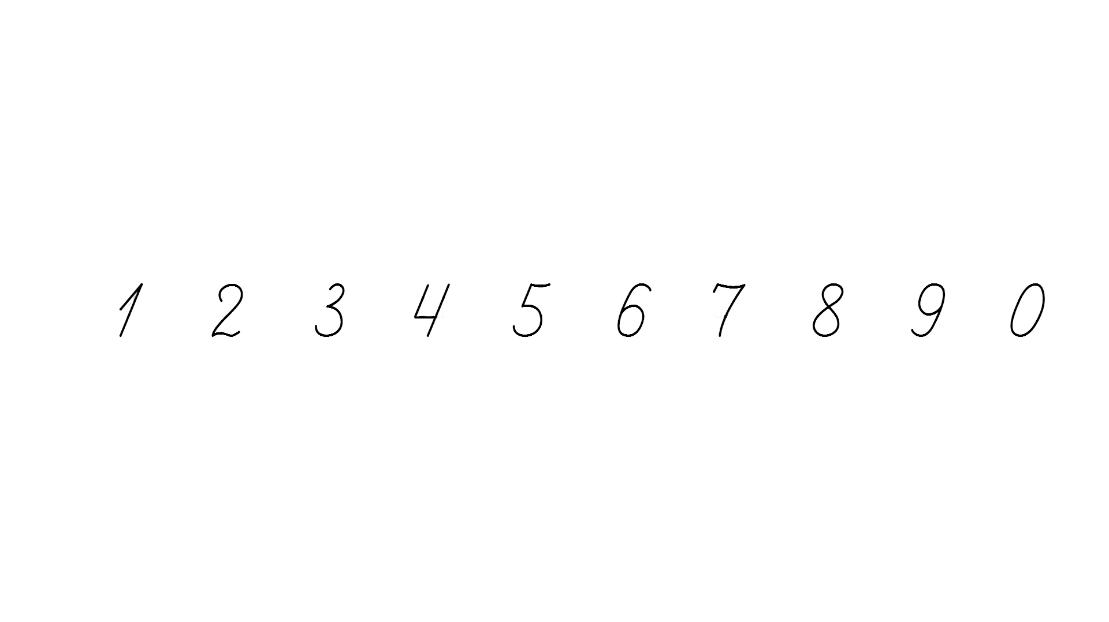 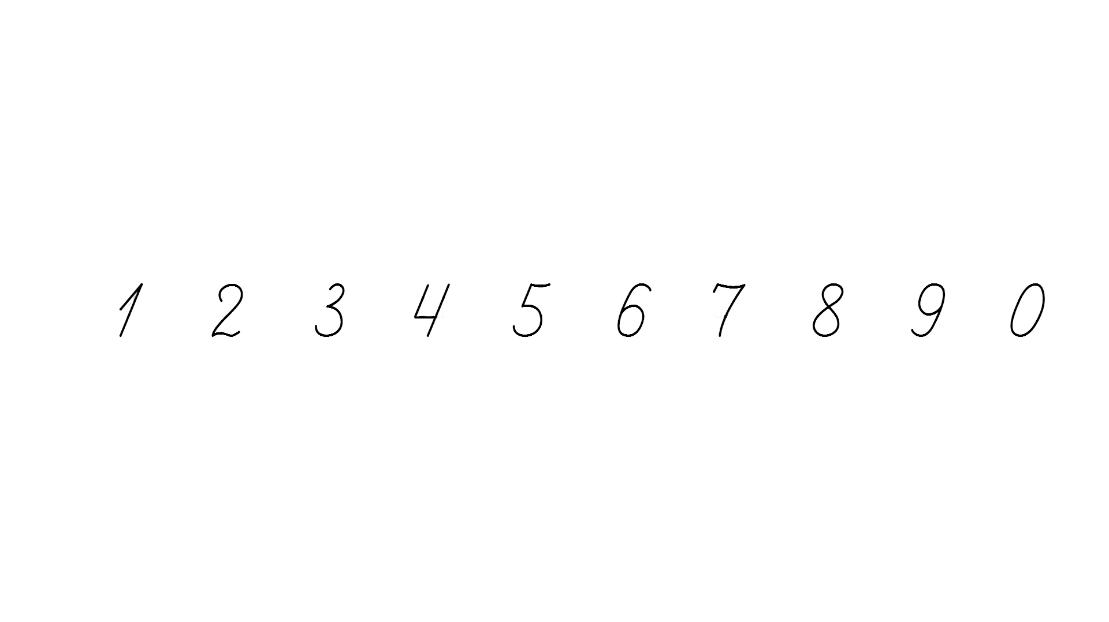 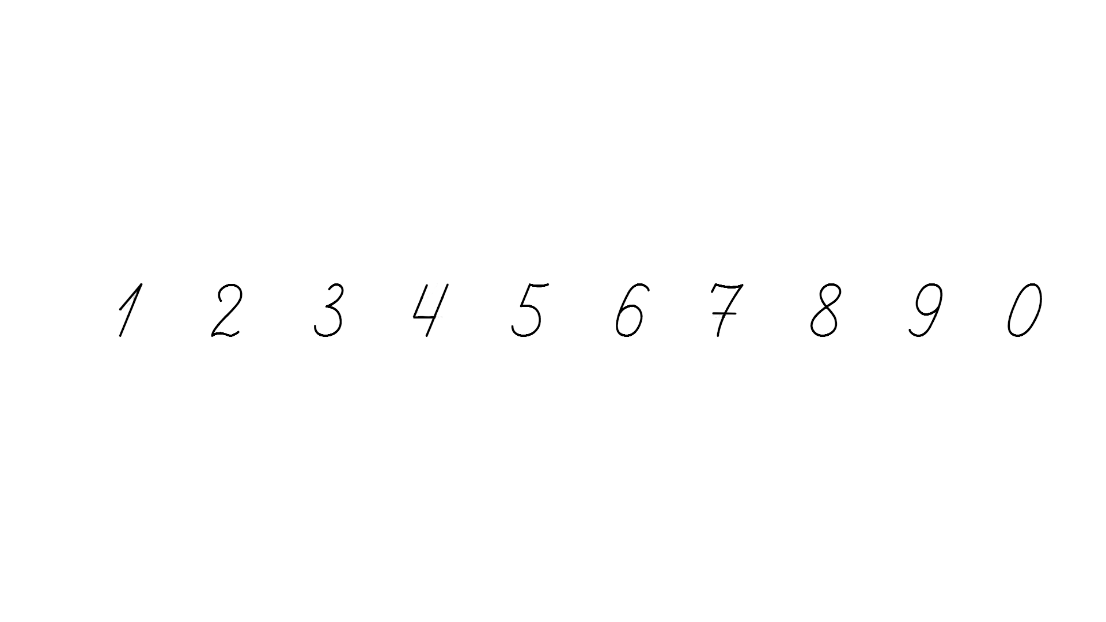 Обчисли
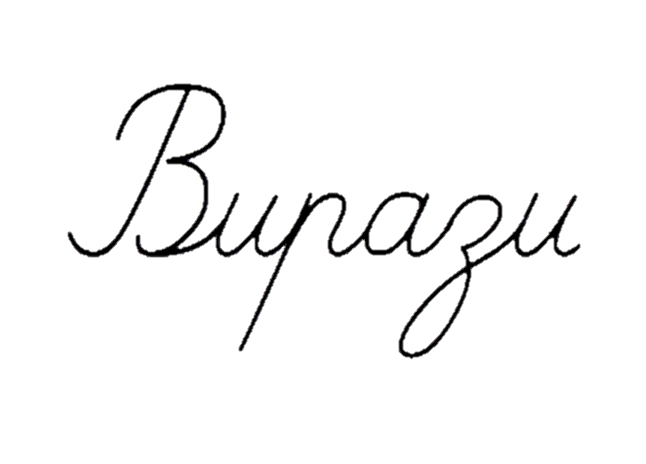 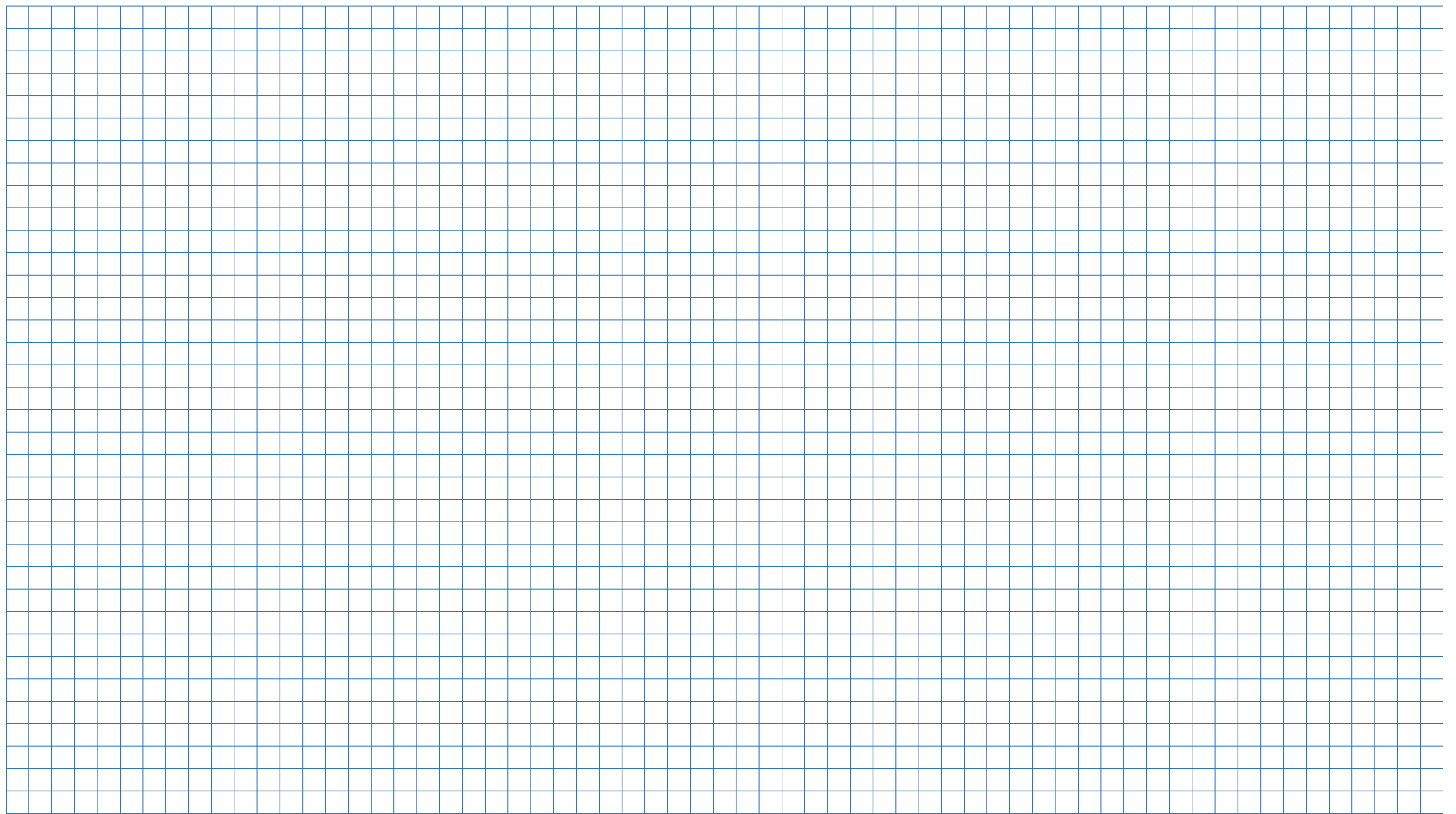 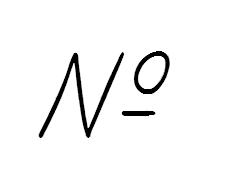 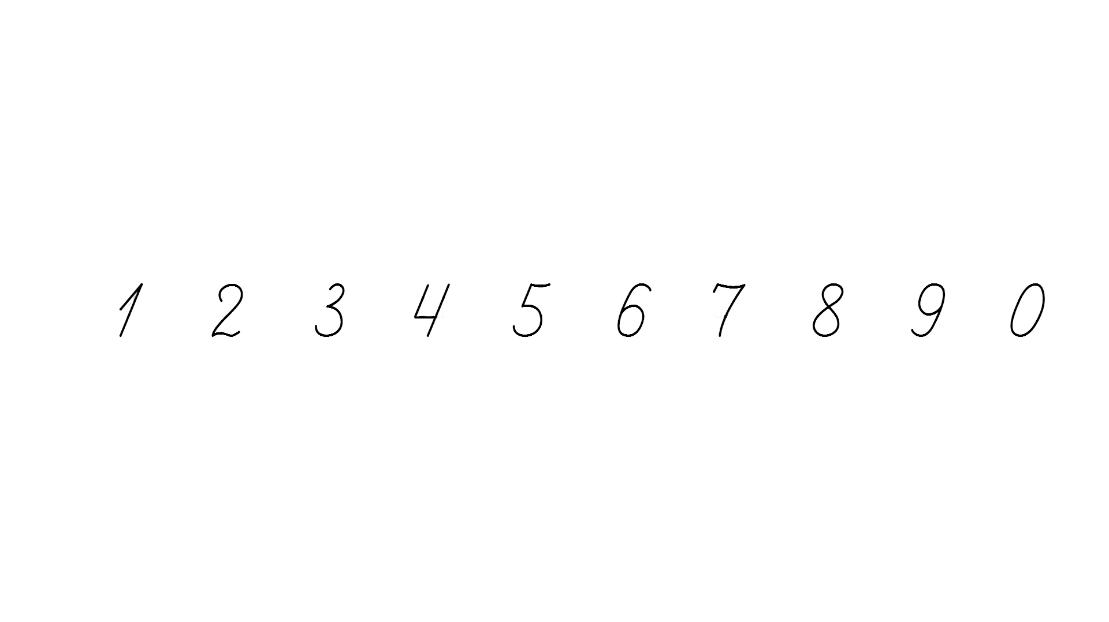 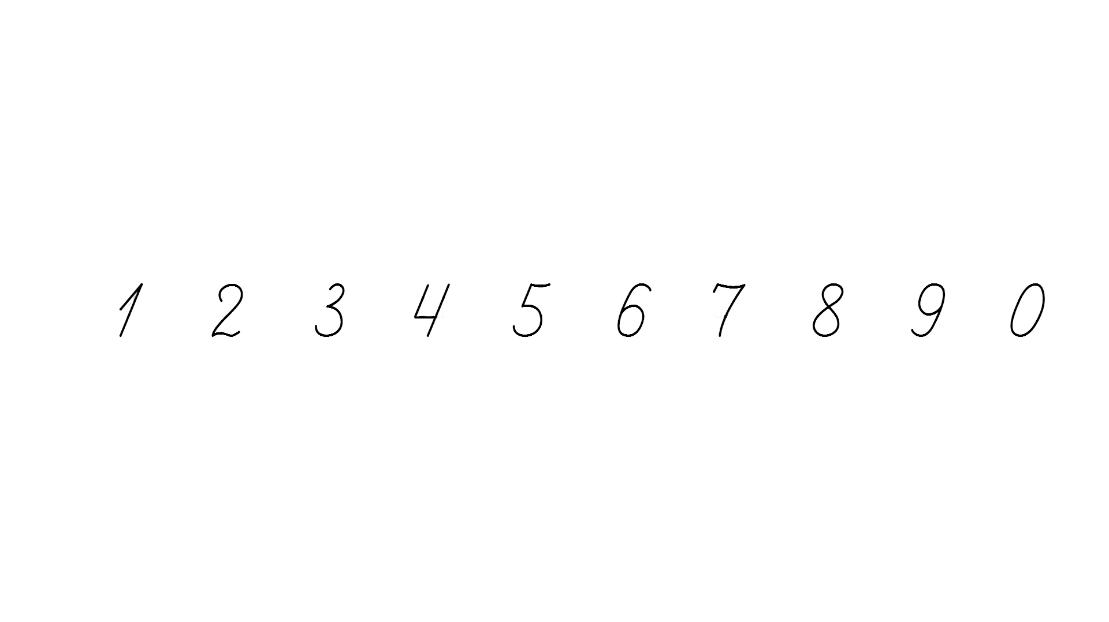 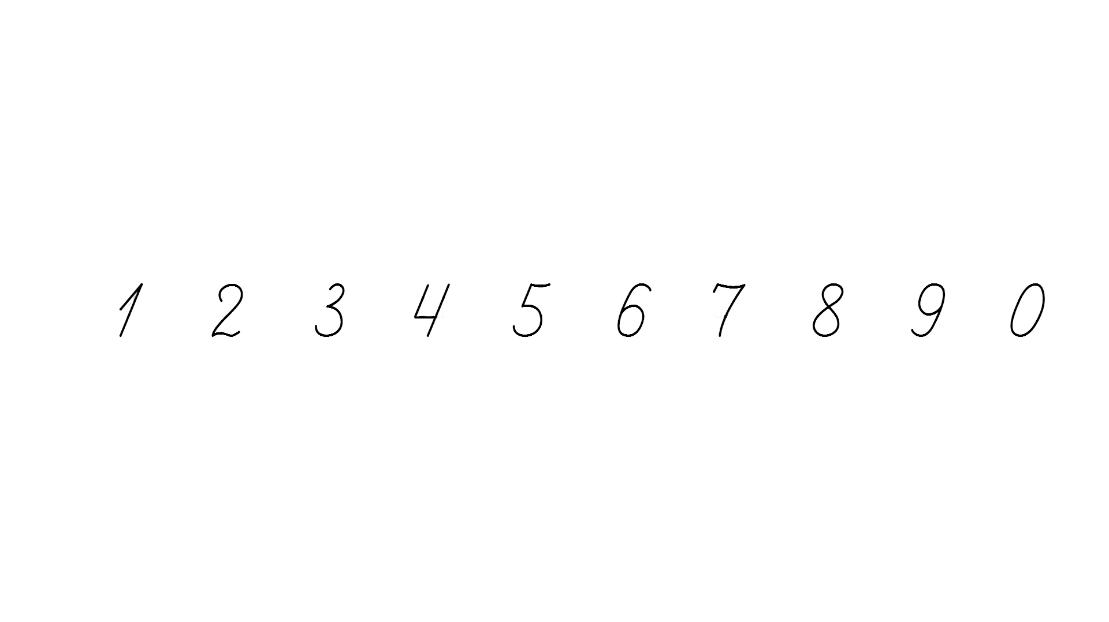 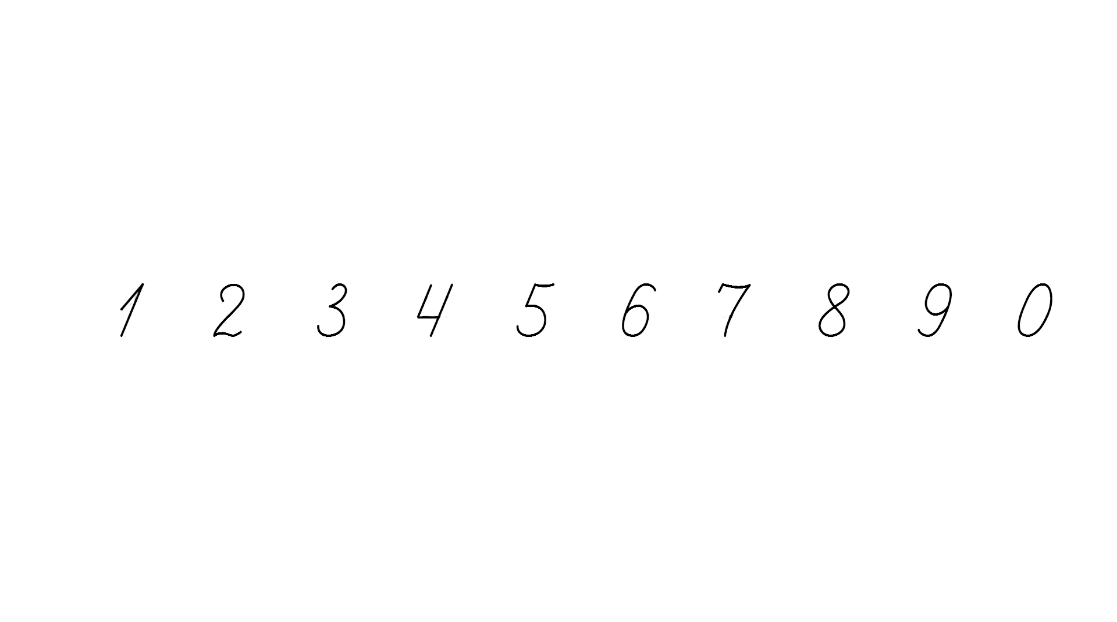 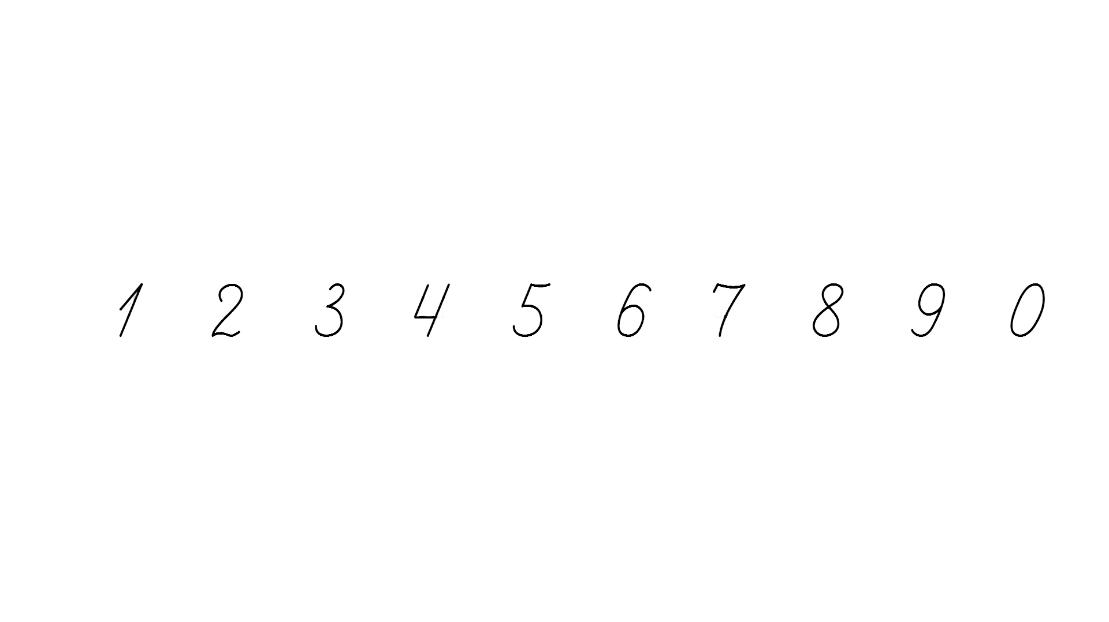 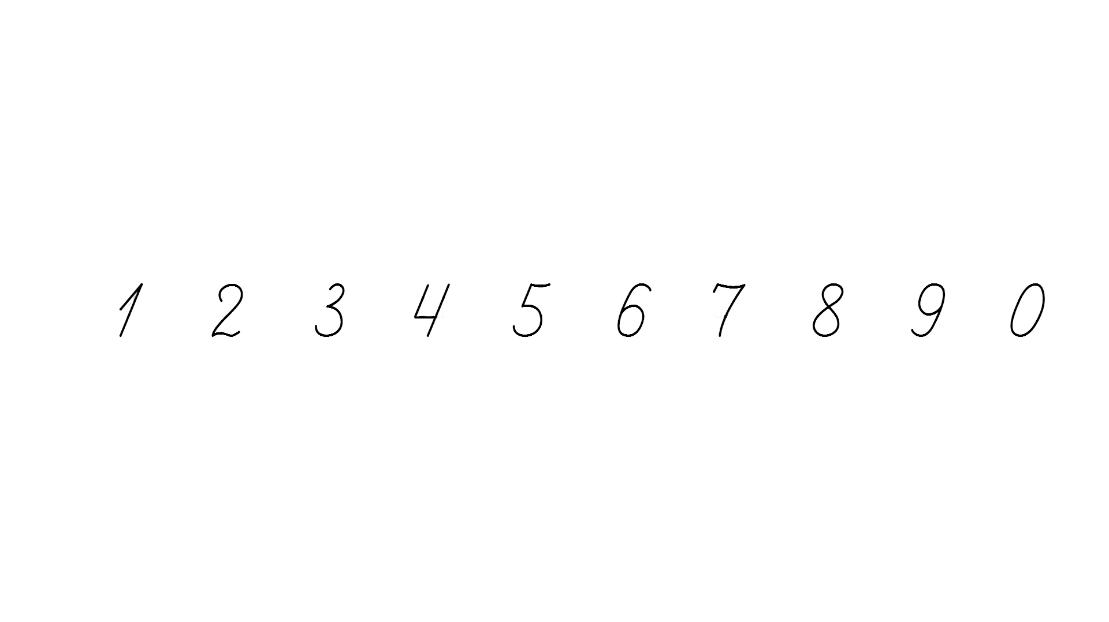 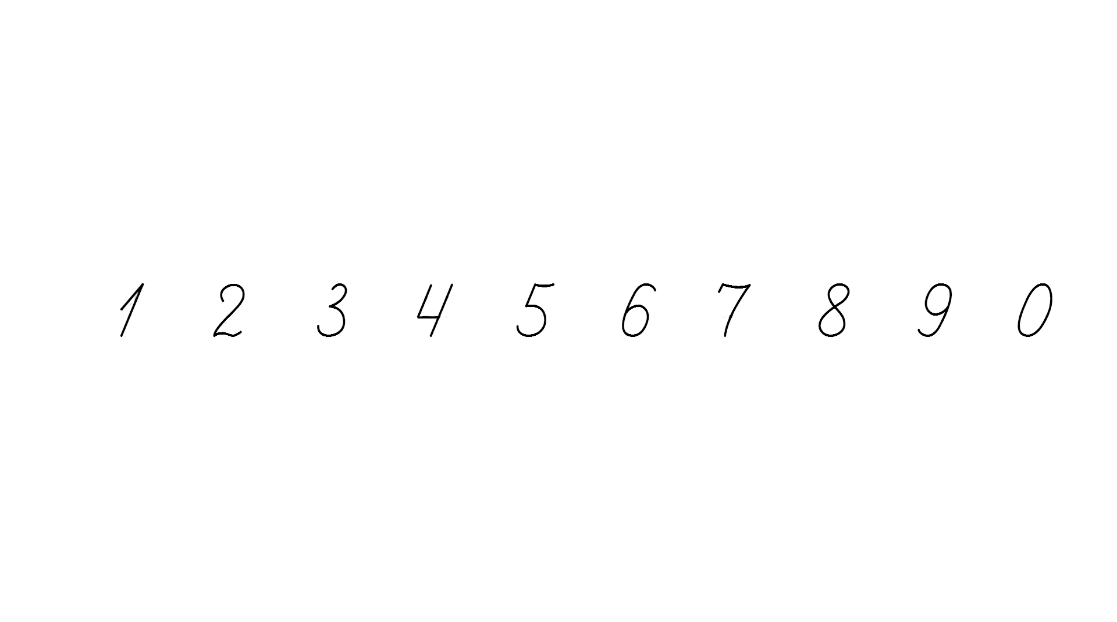 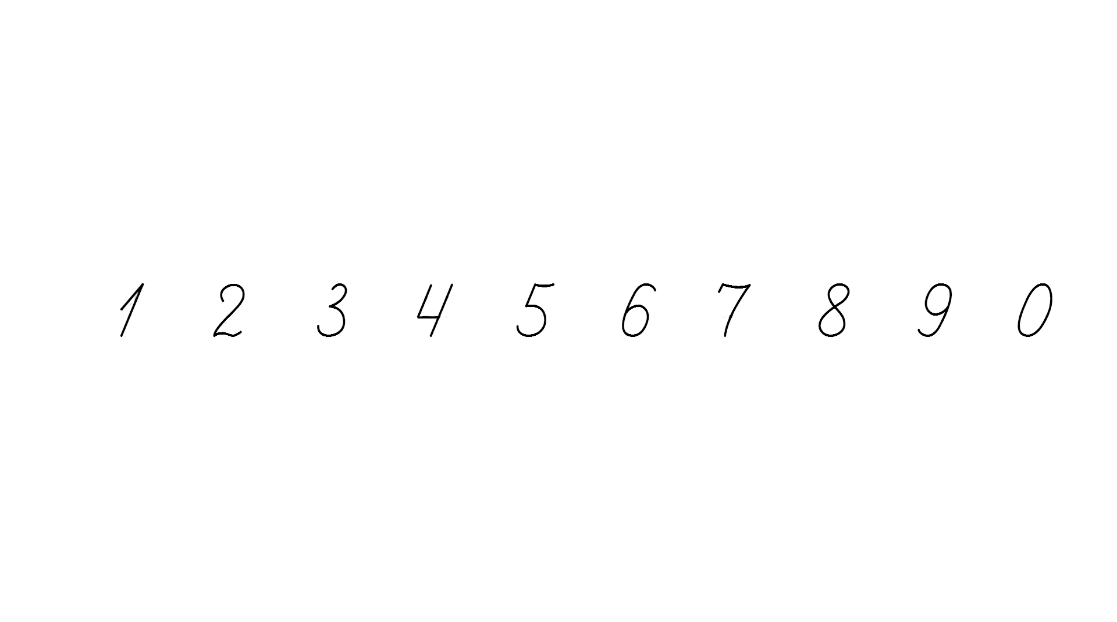 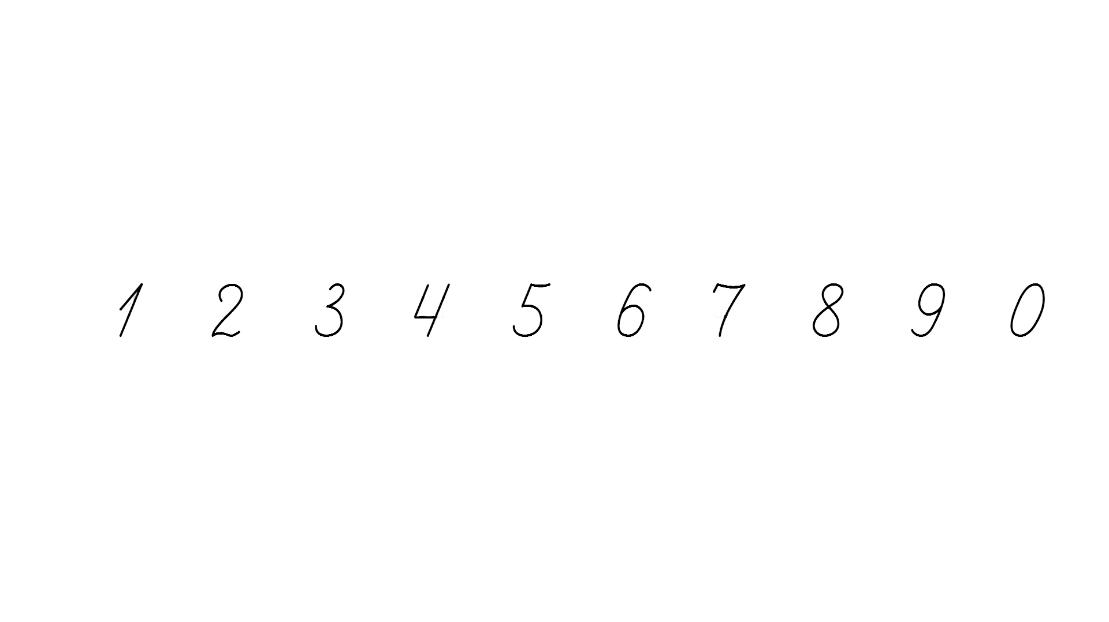 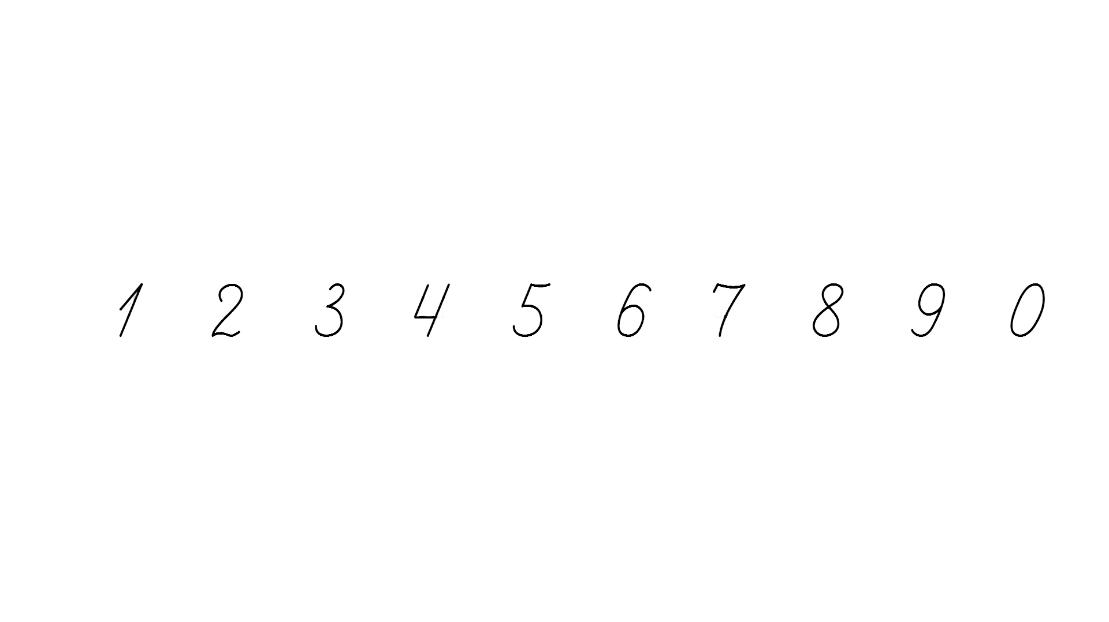 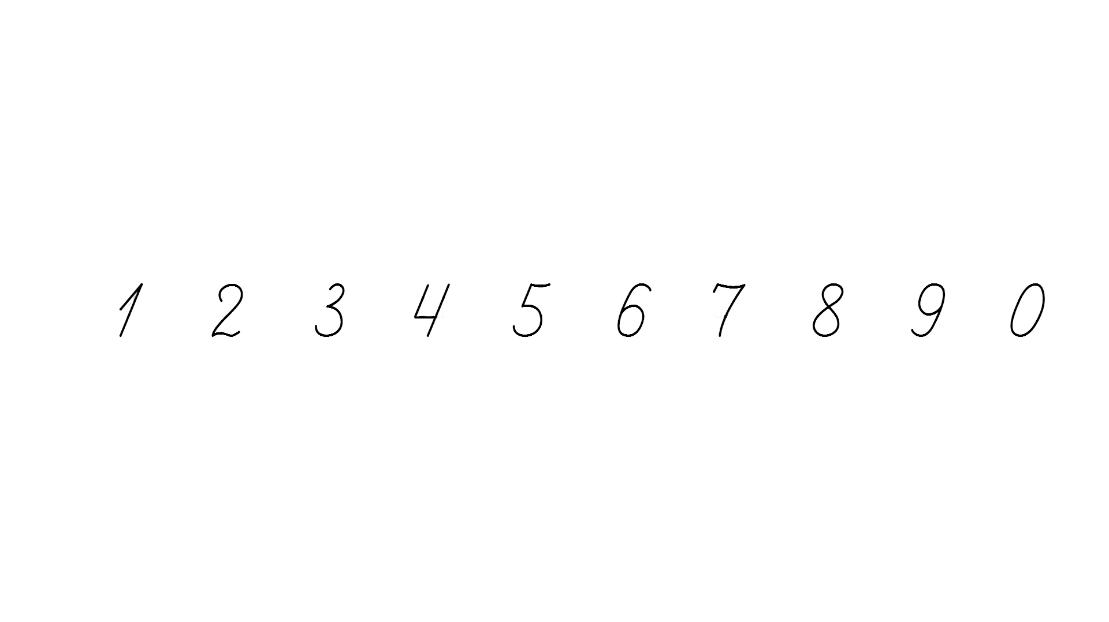 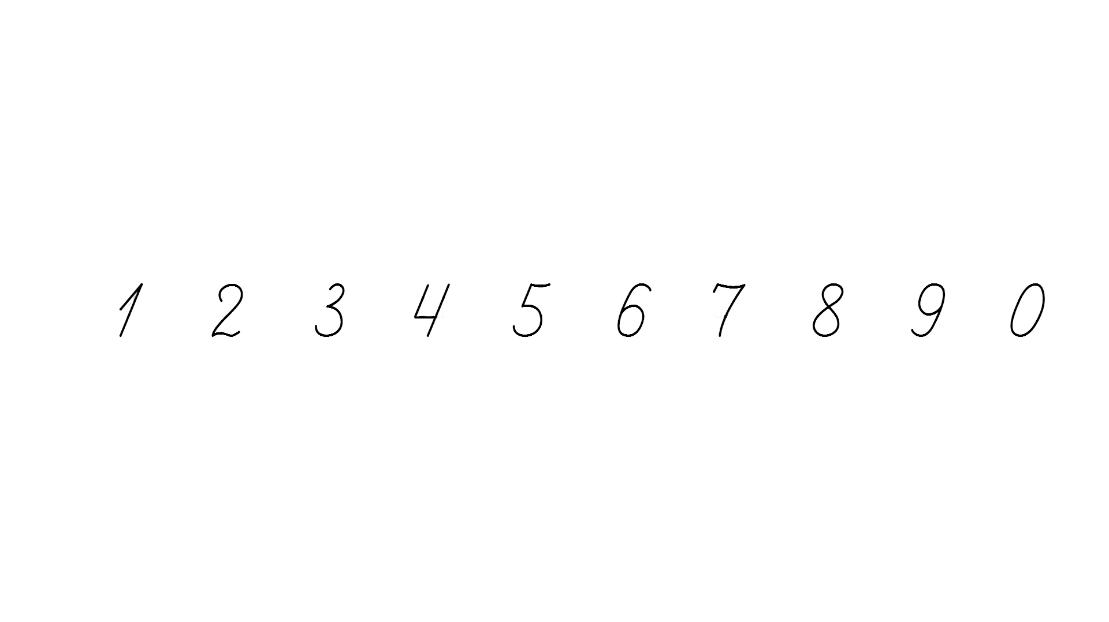 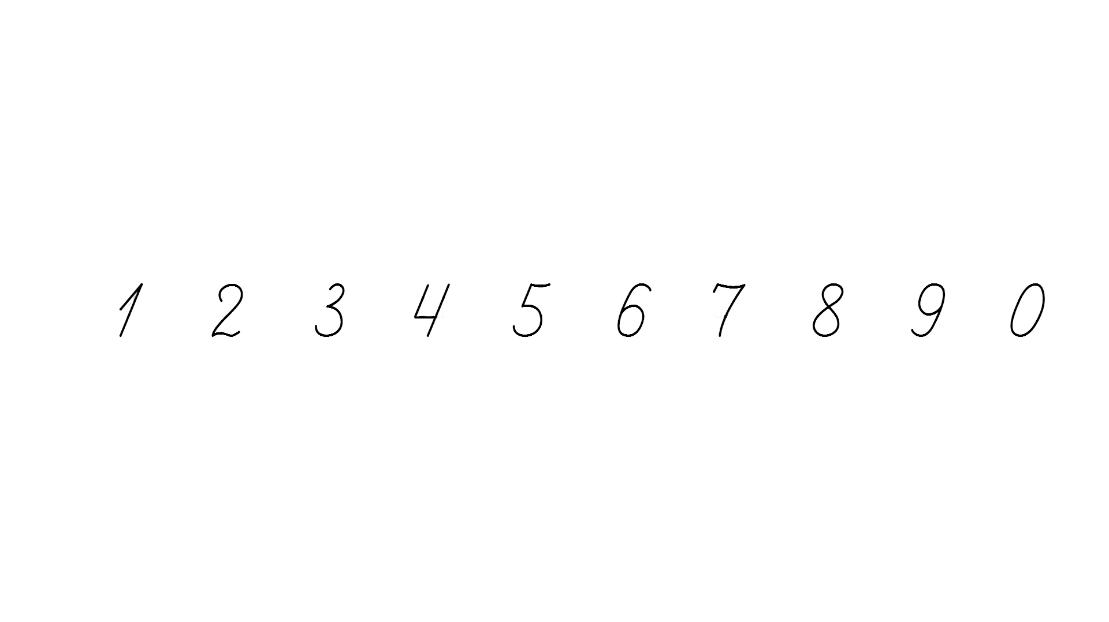 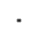 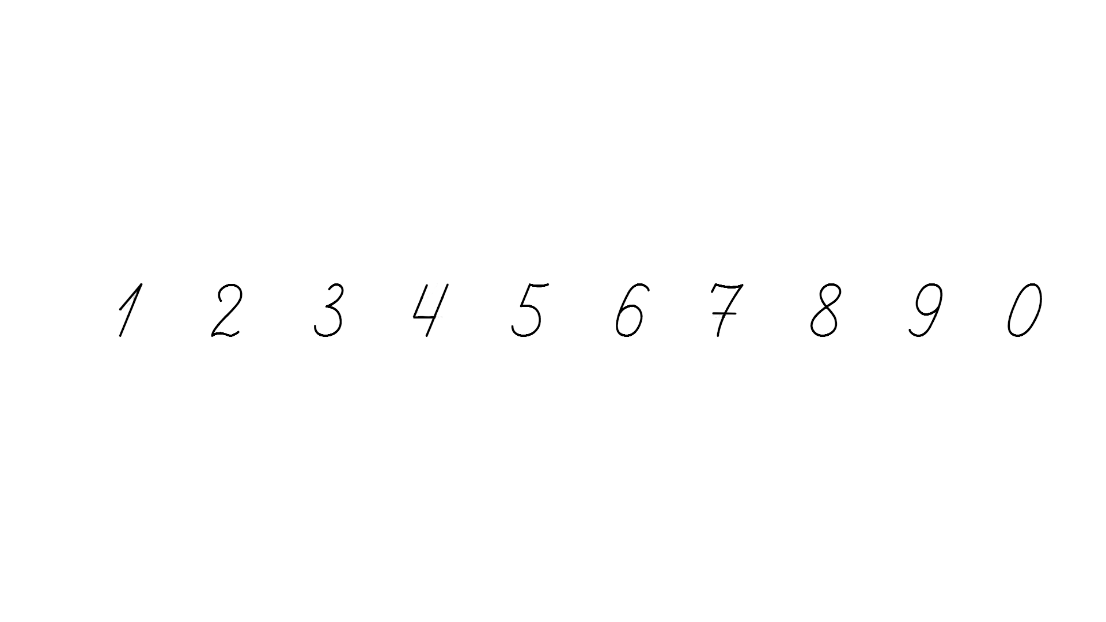 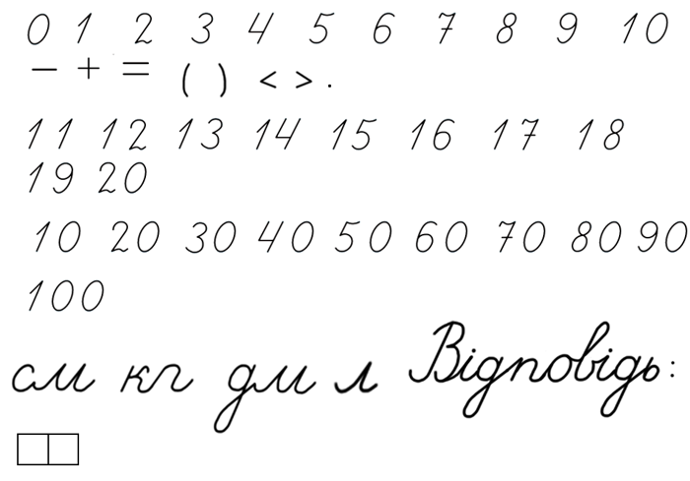 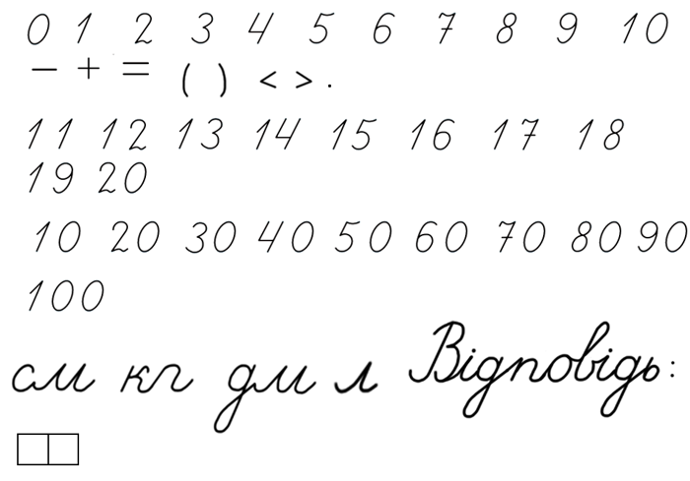 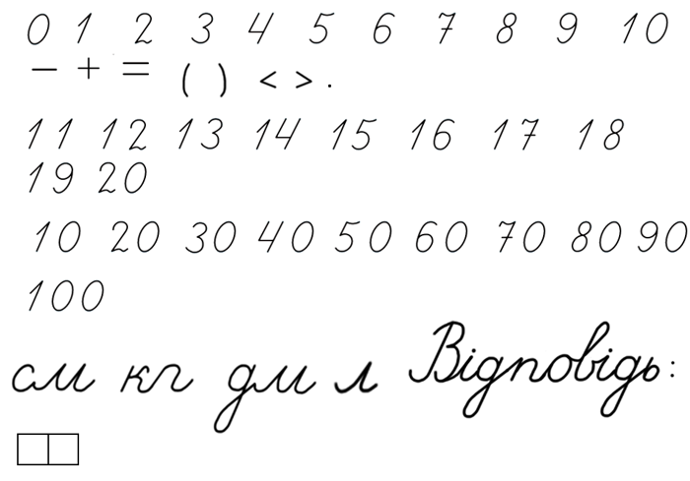 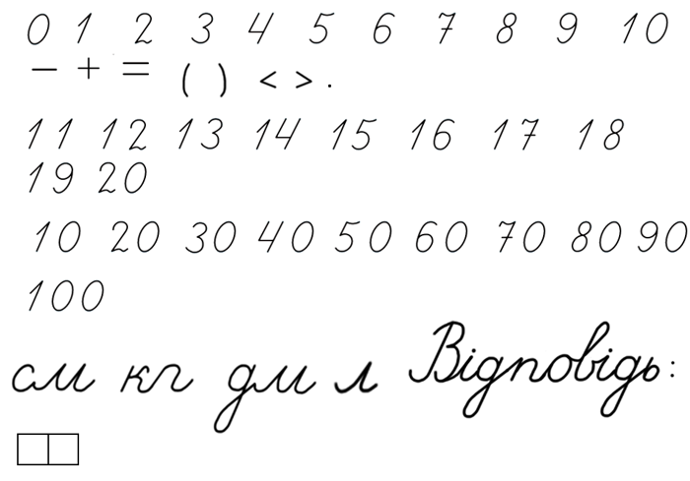 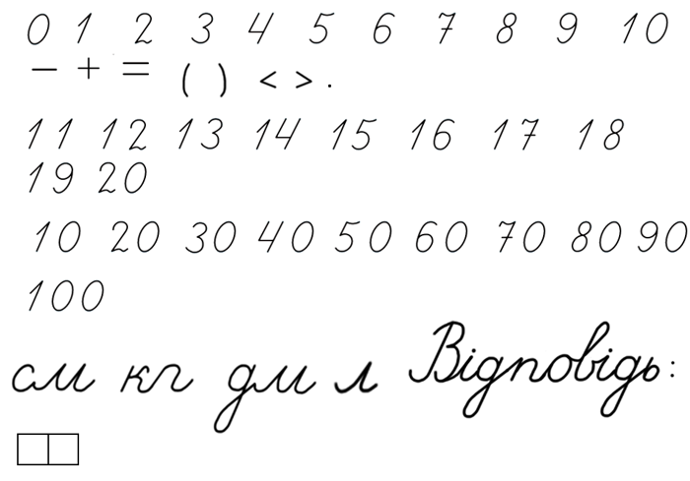 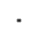 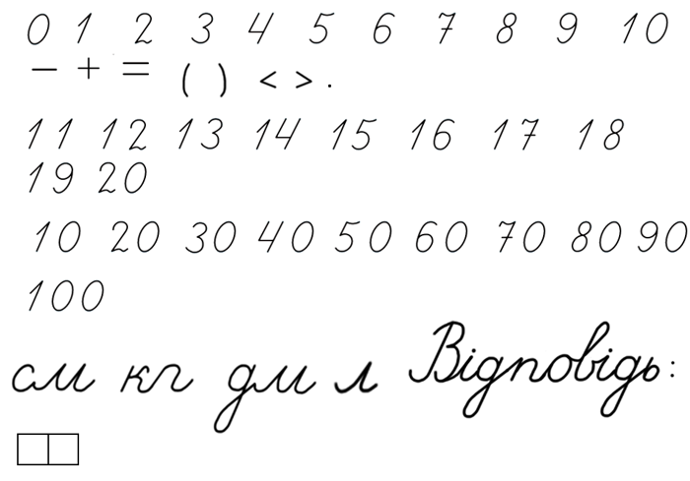 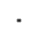 )
(
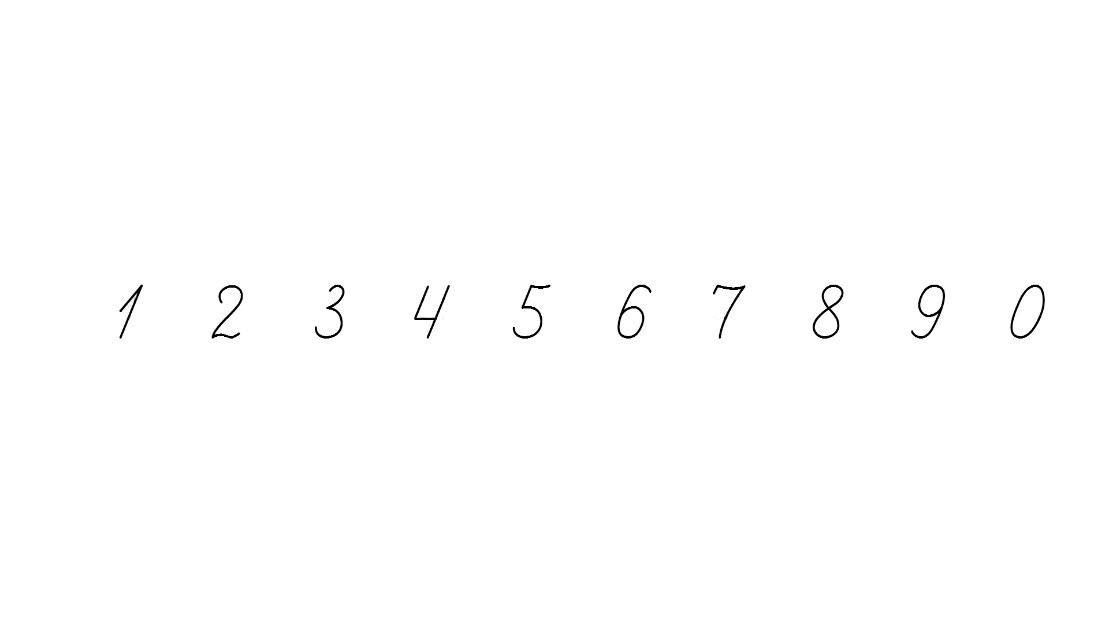 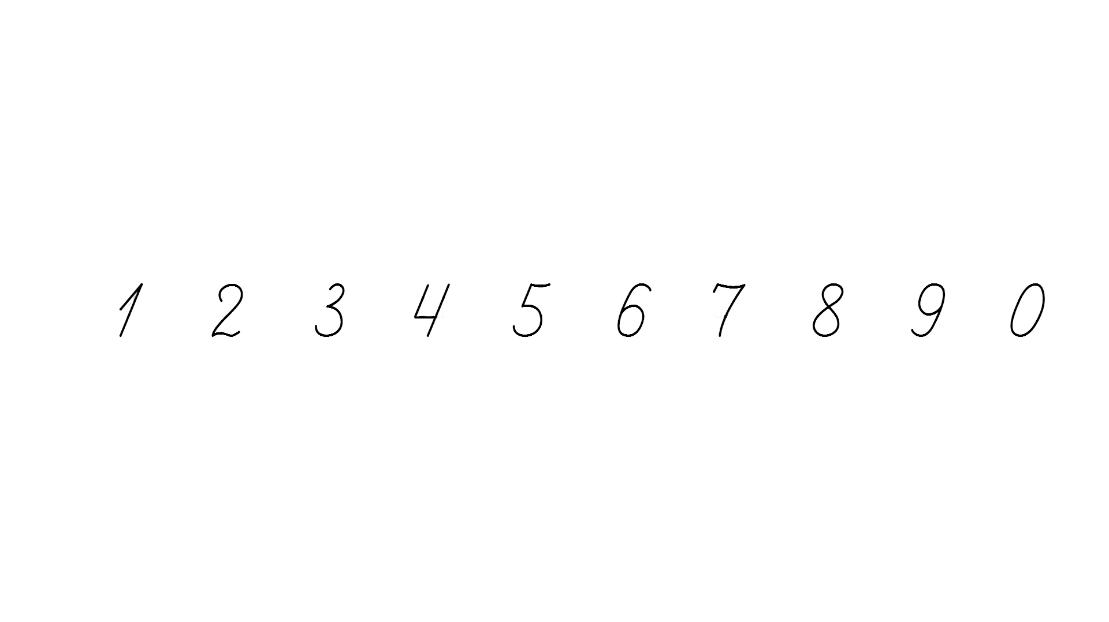 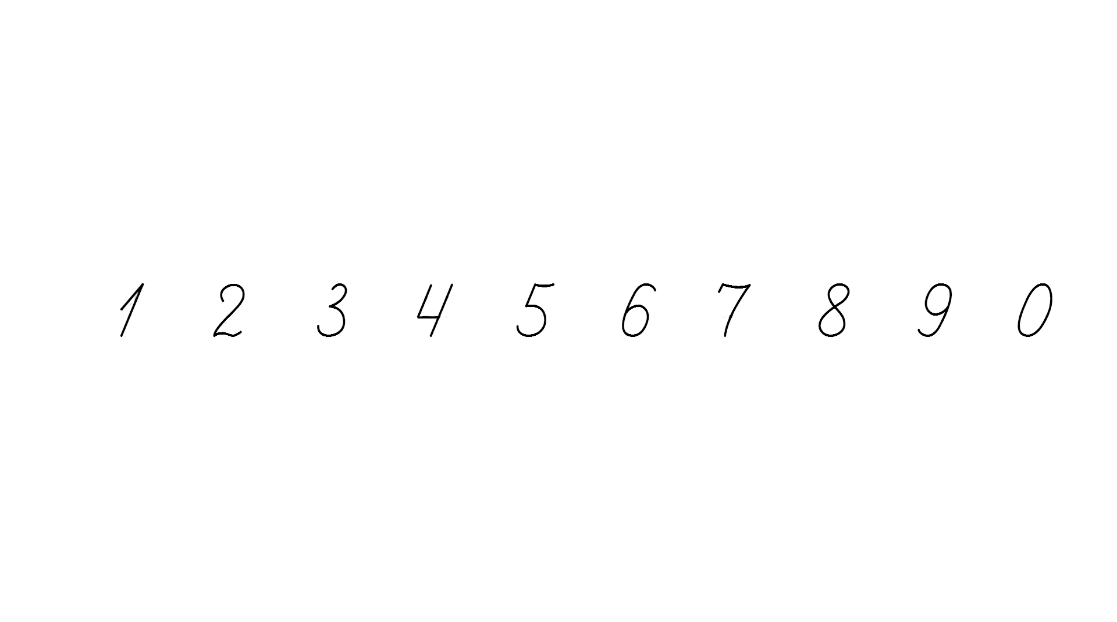 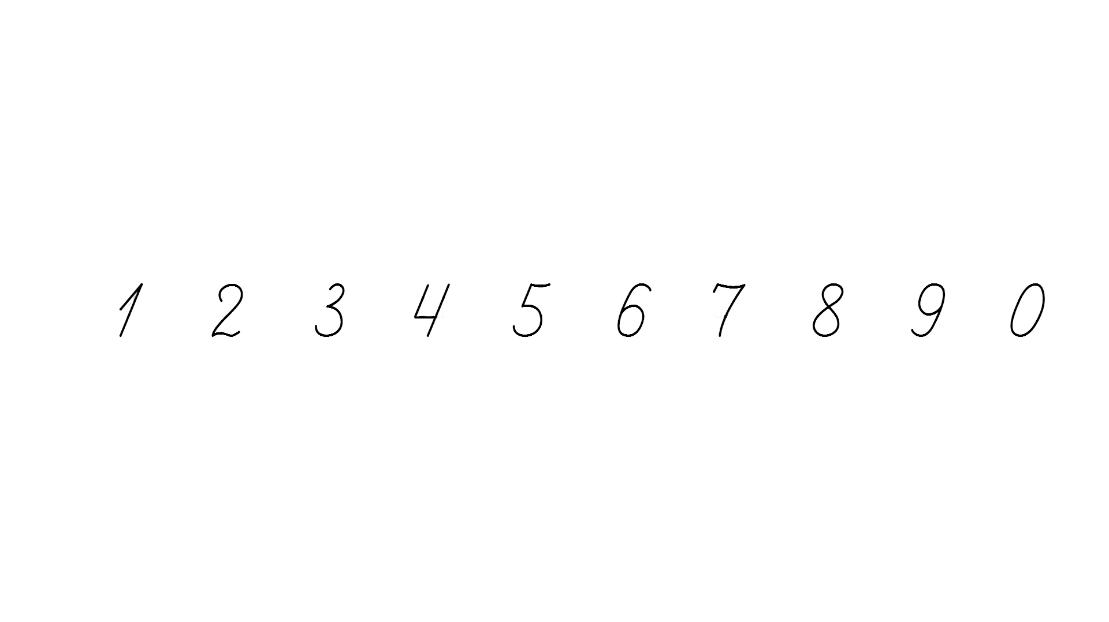 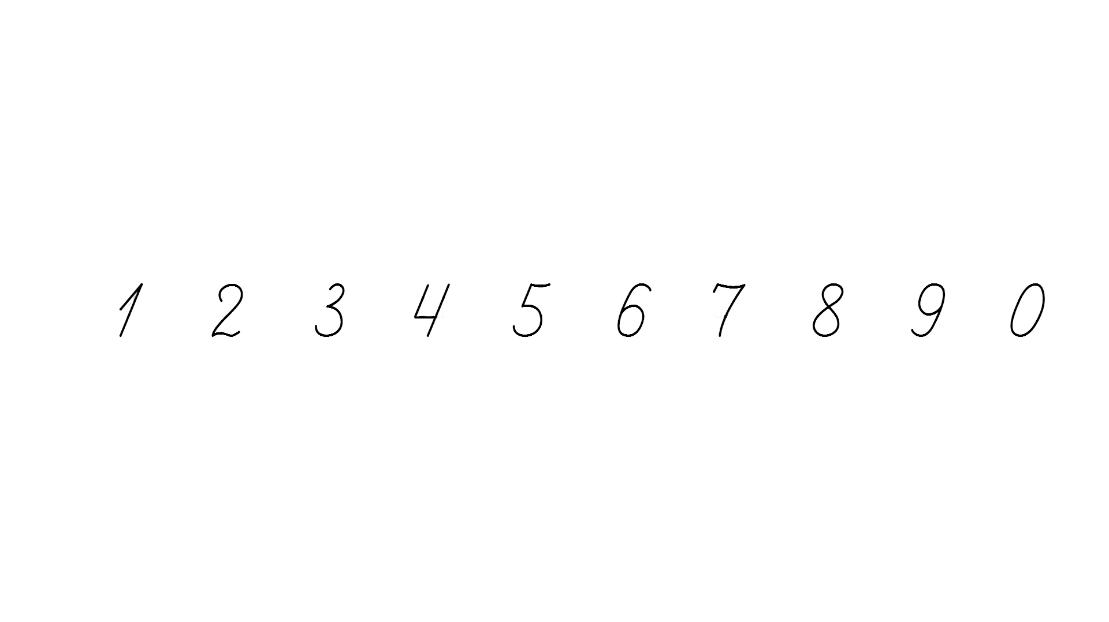 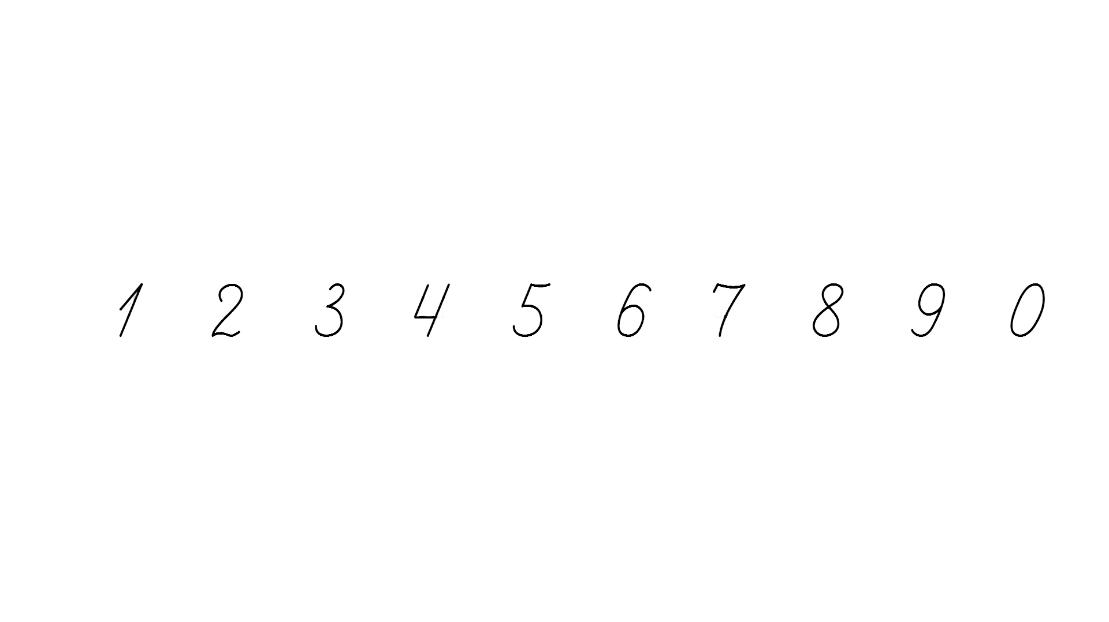 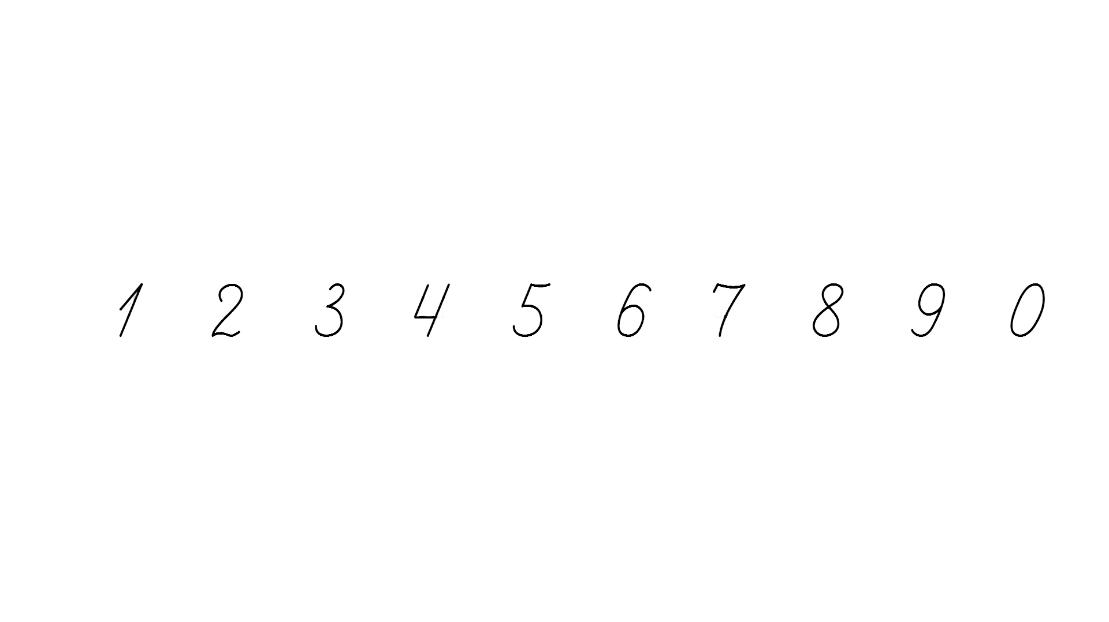 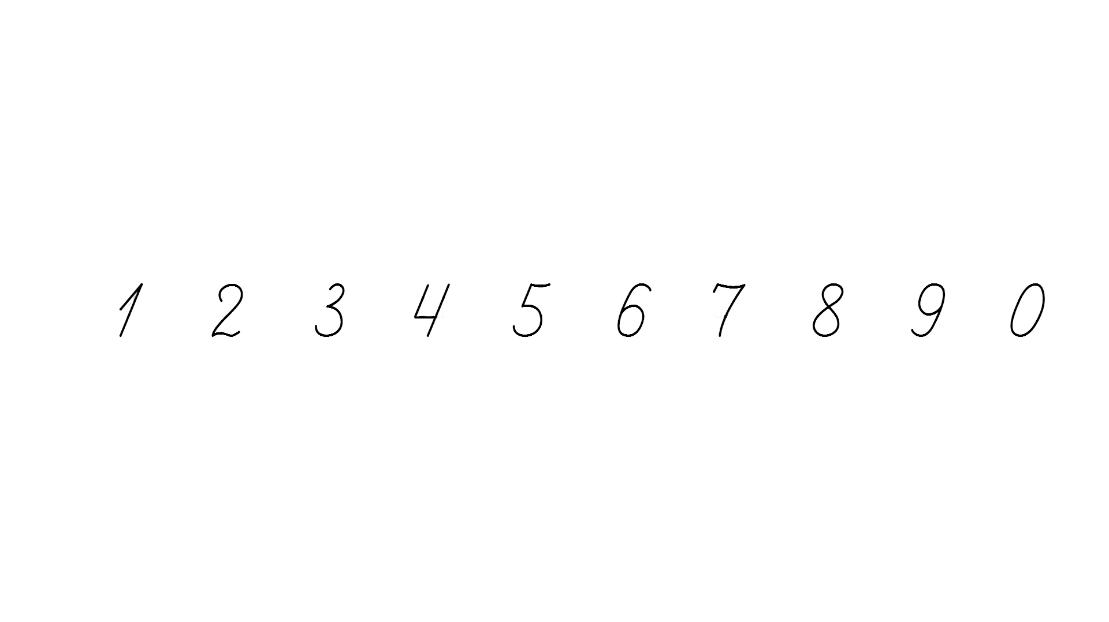 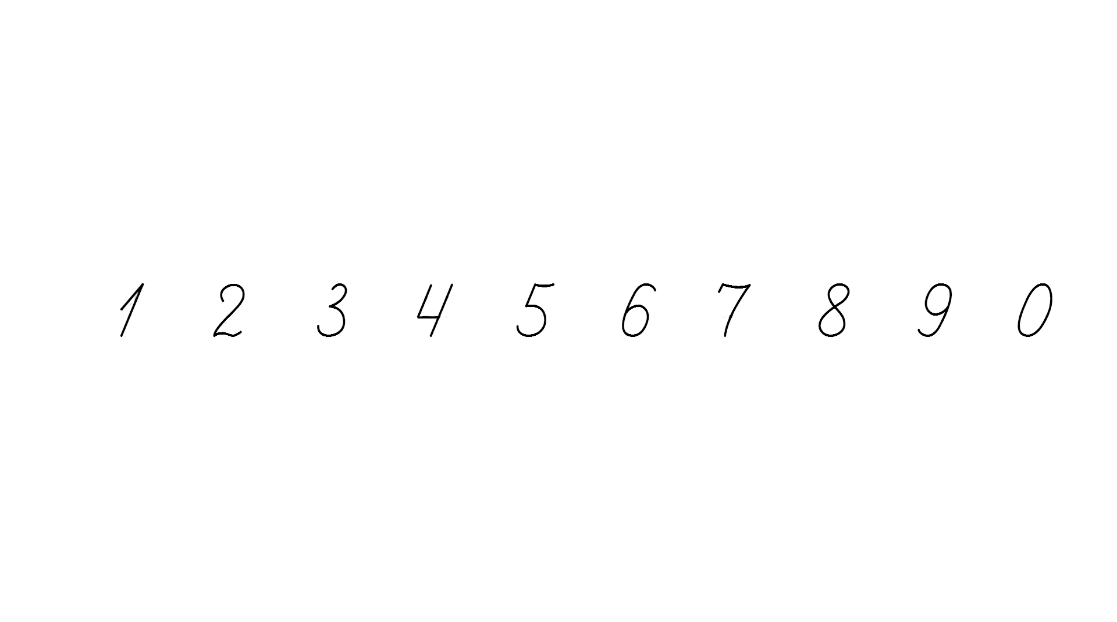 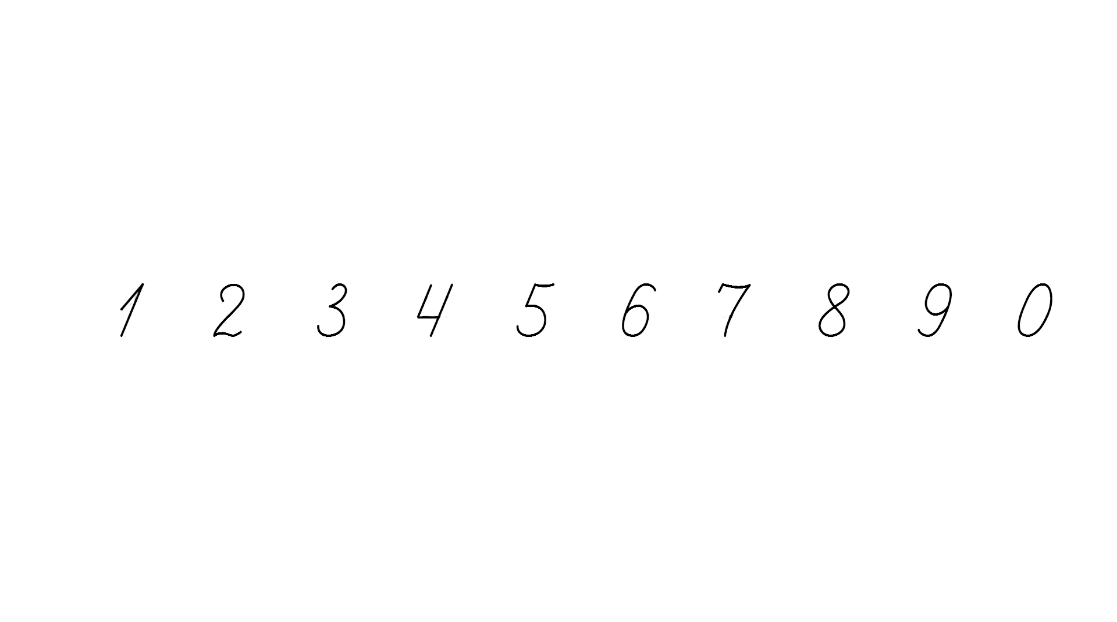 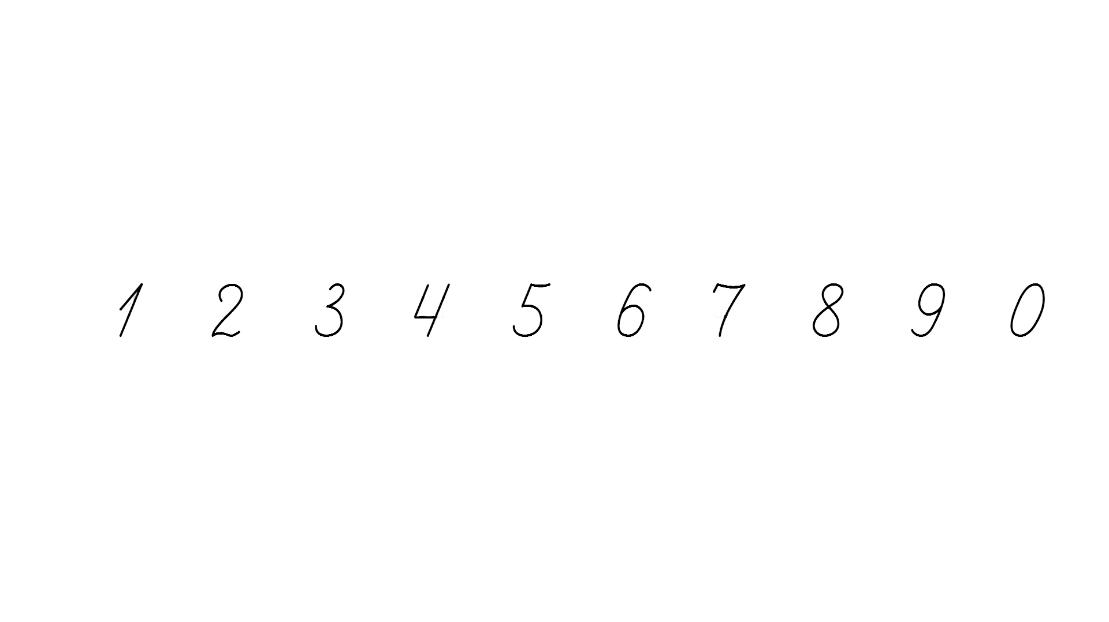 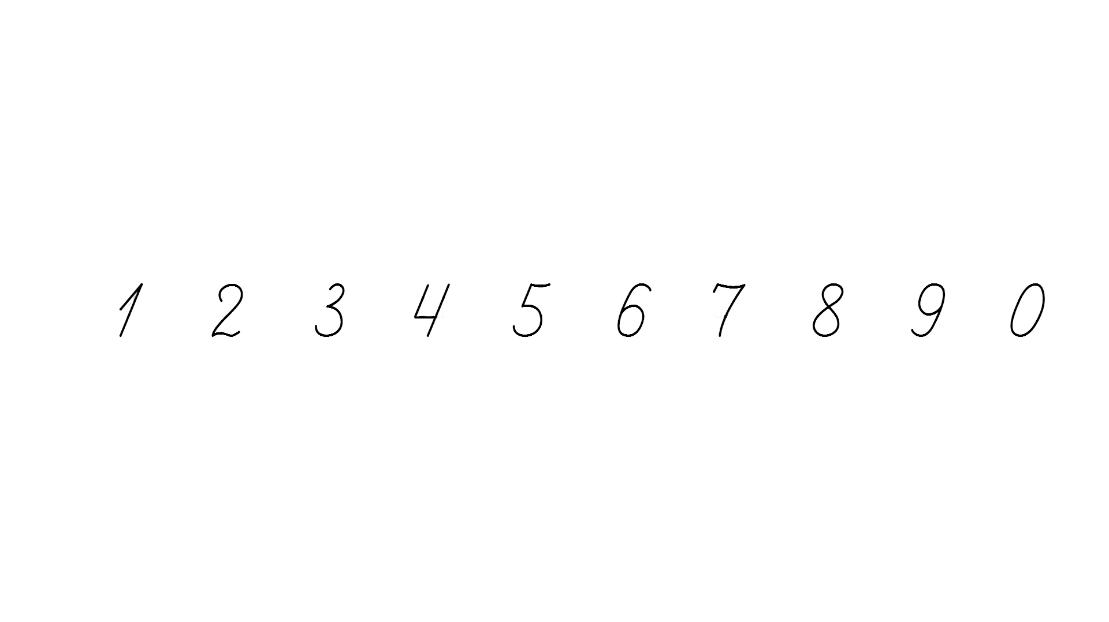 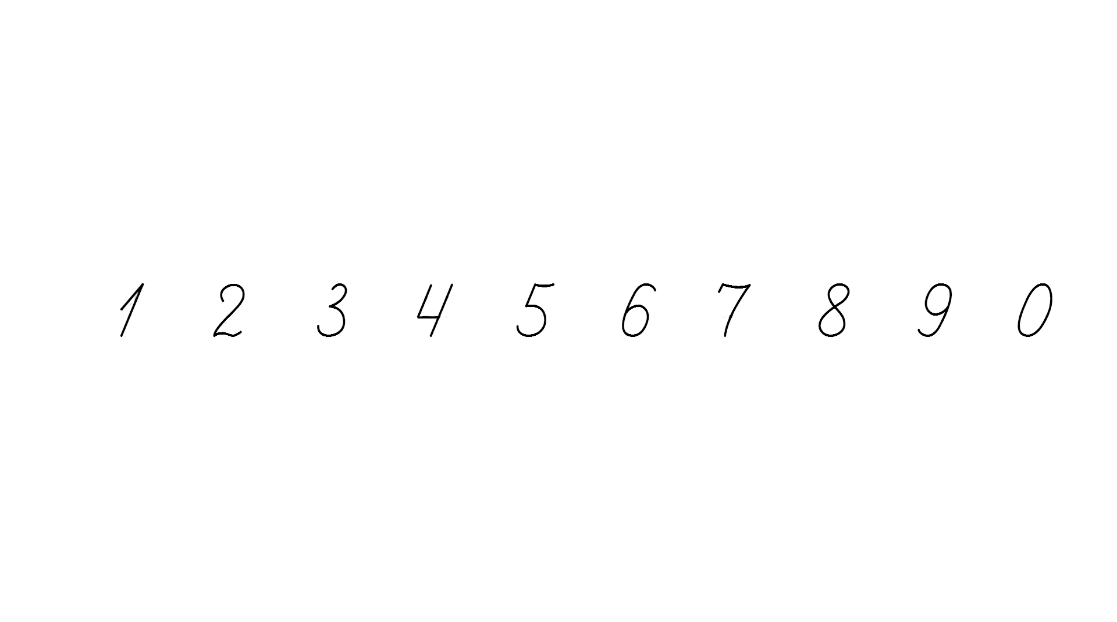 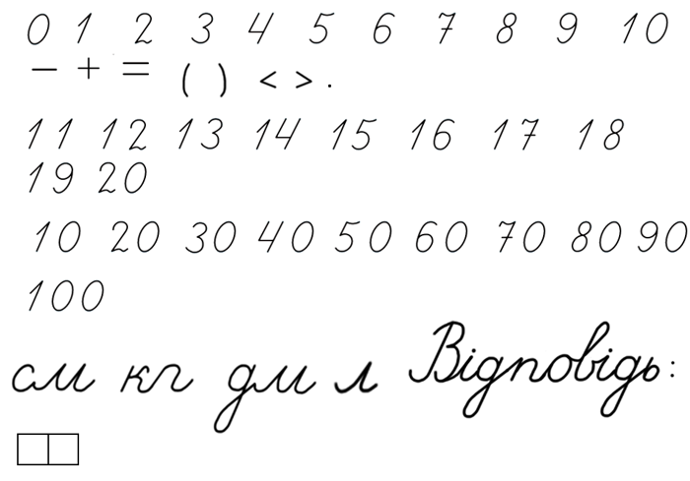 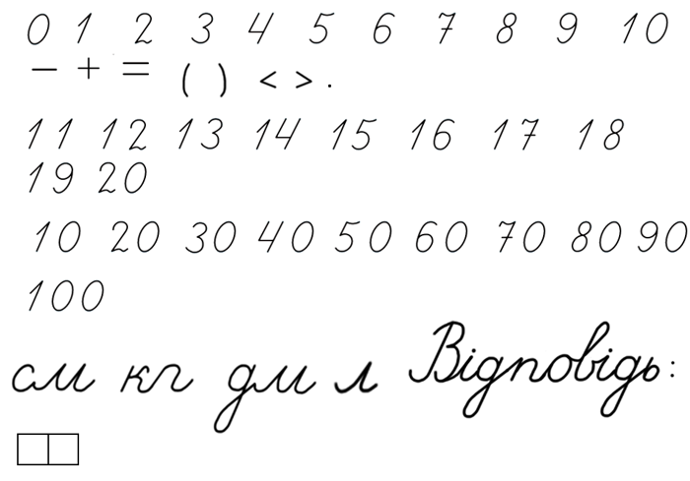 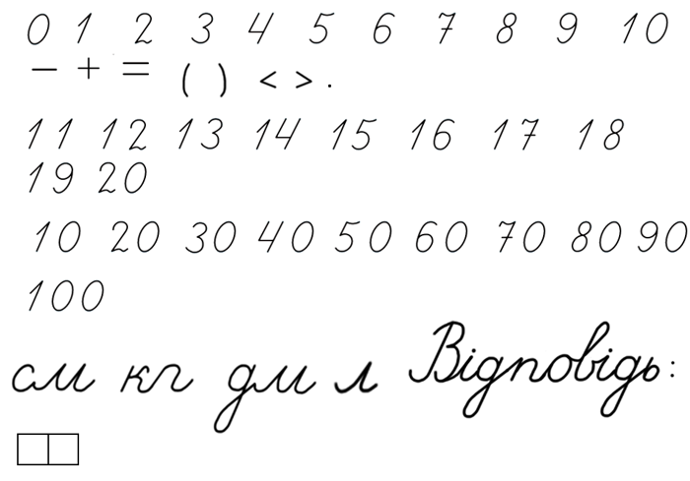 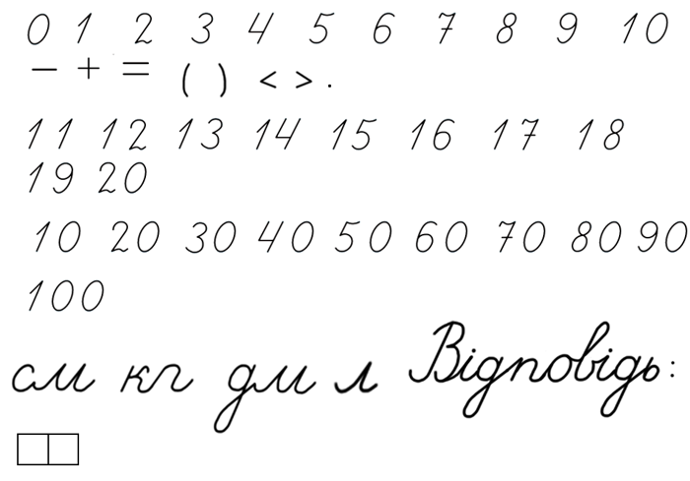 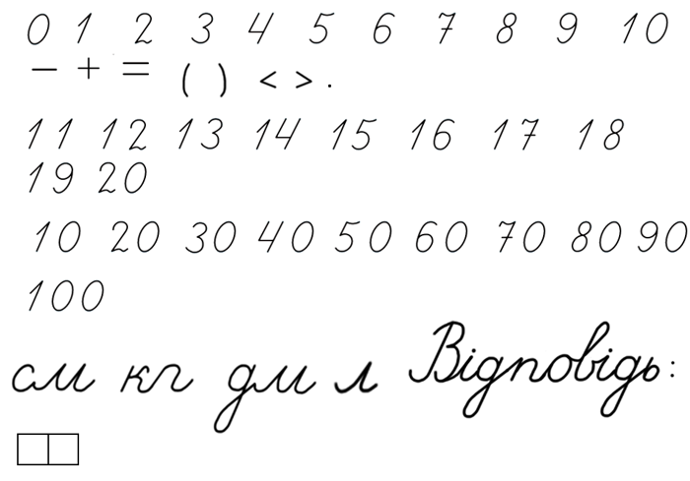 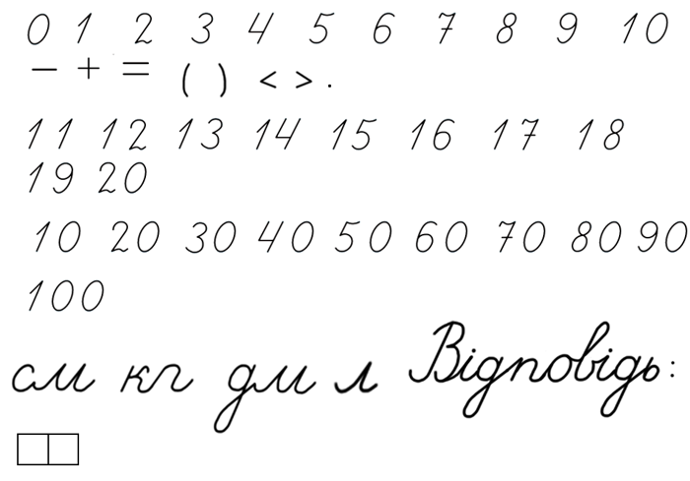 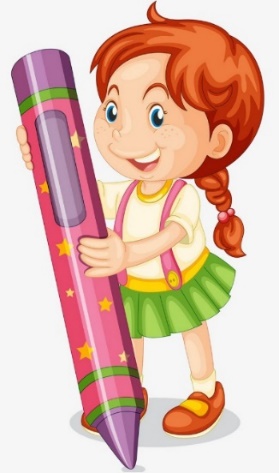 Підручник.
Сторінка
107
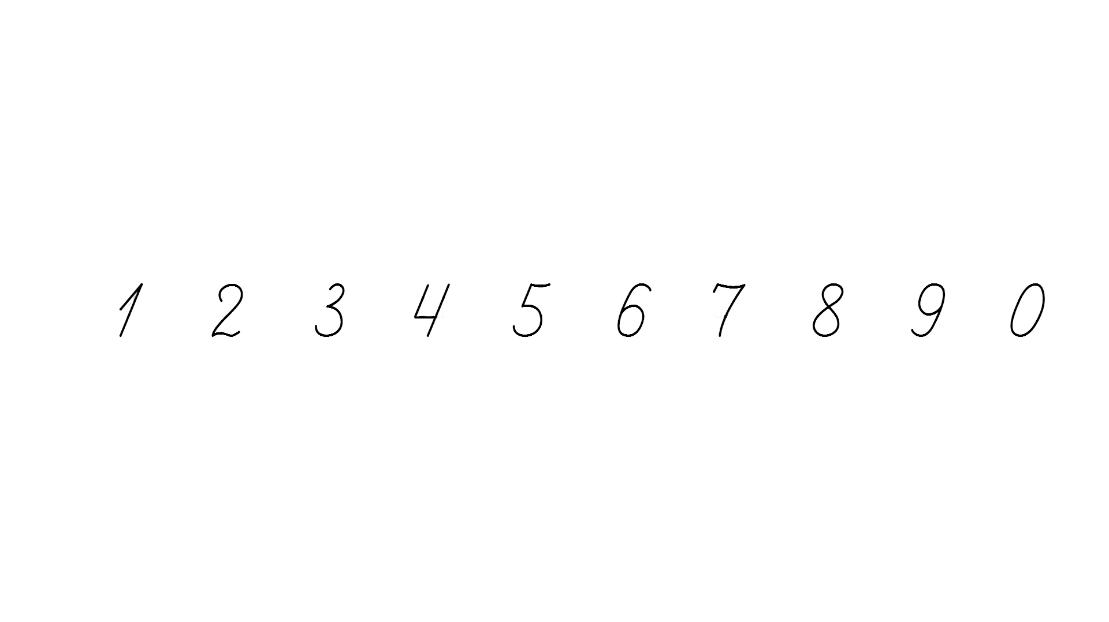 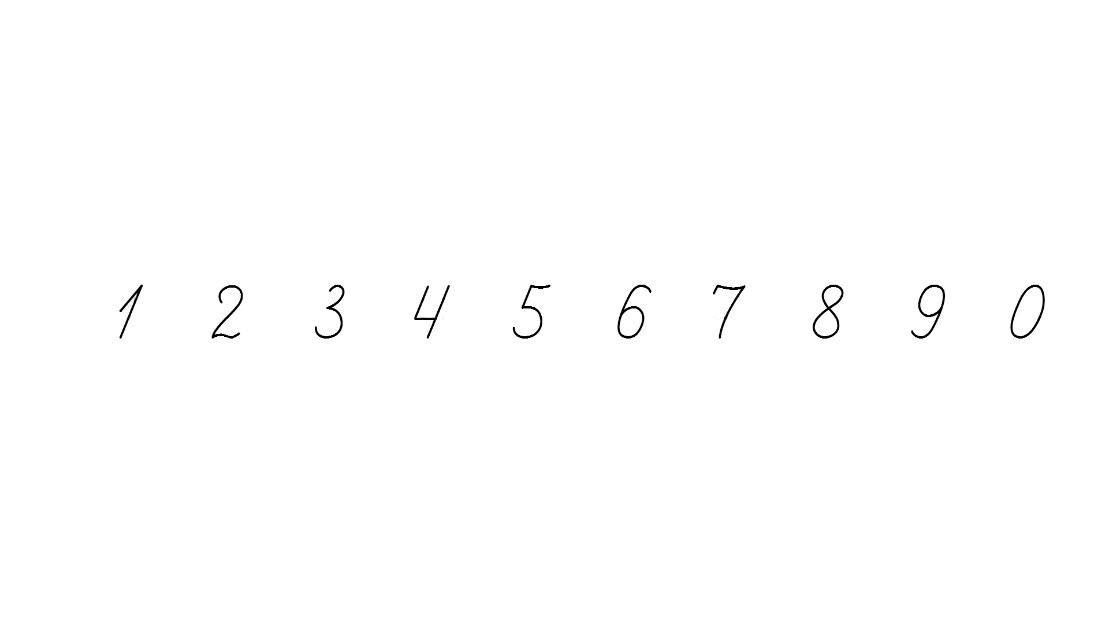 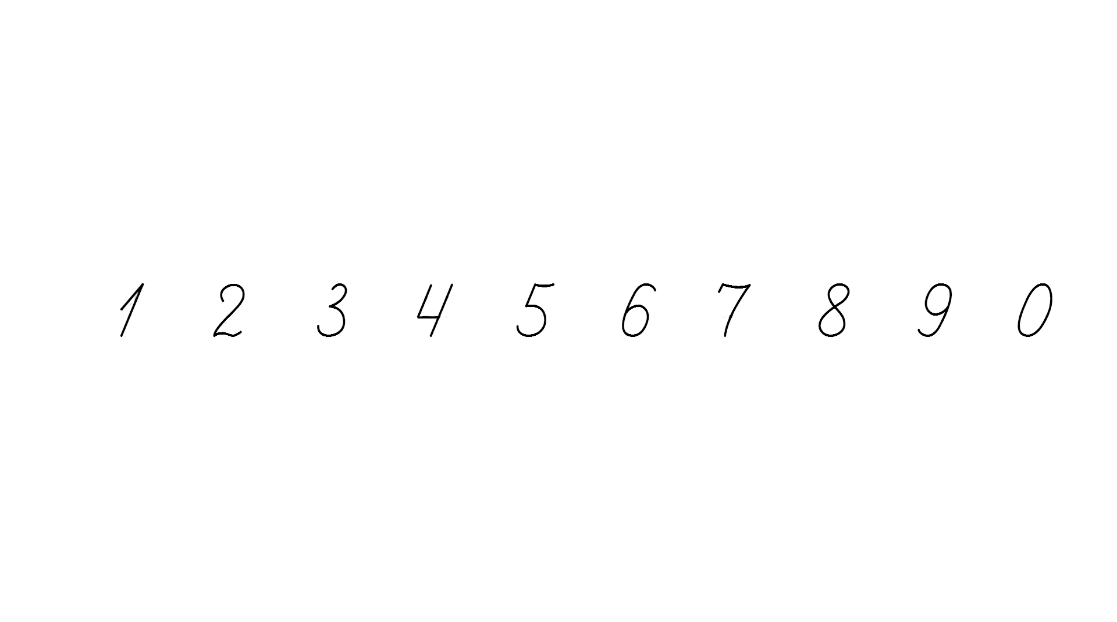 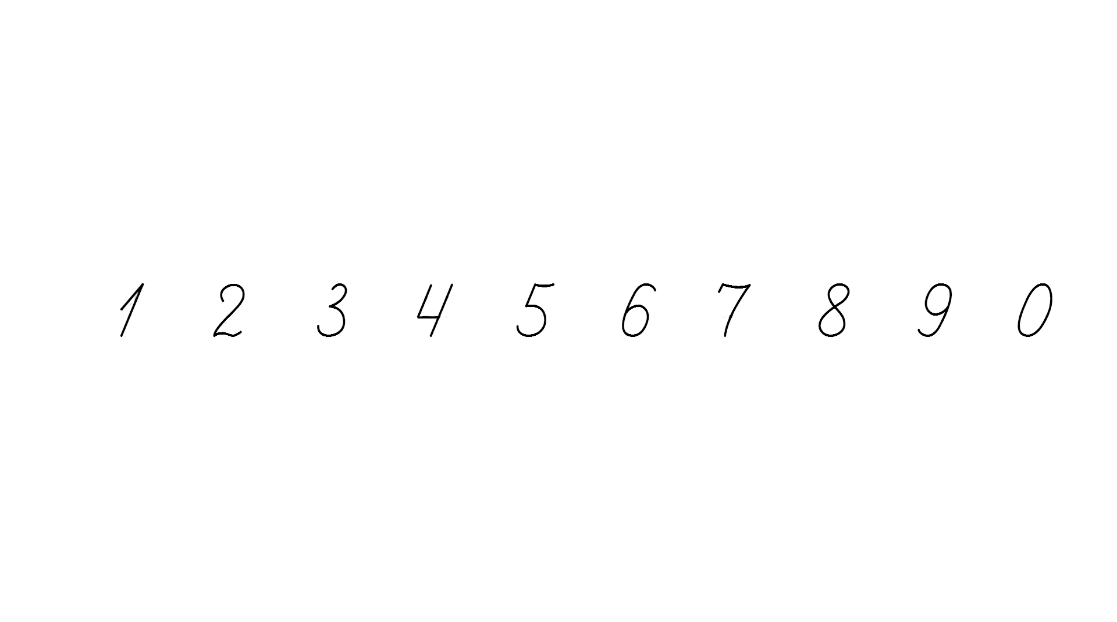 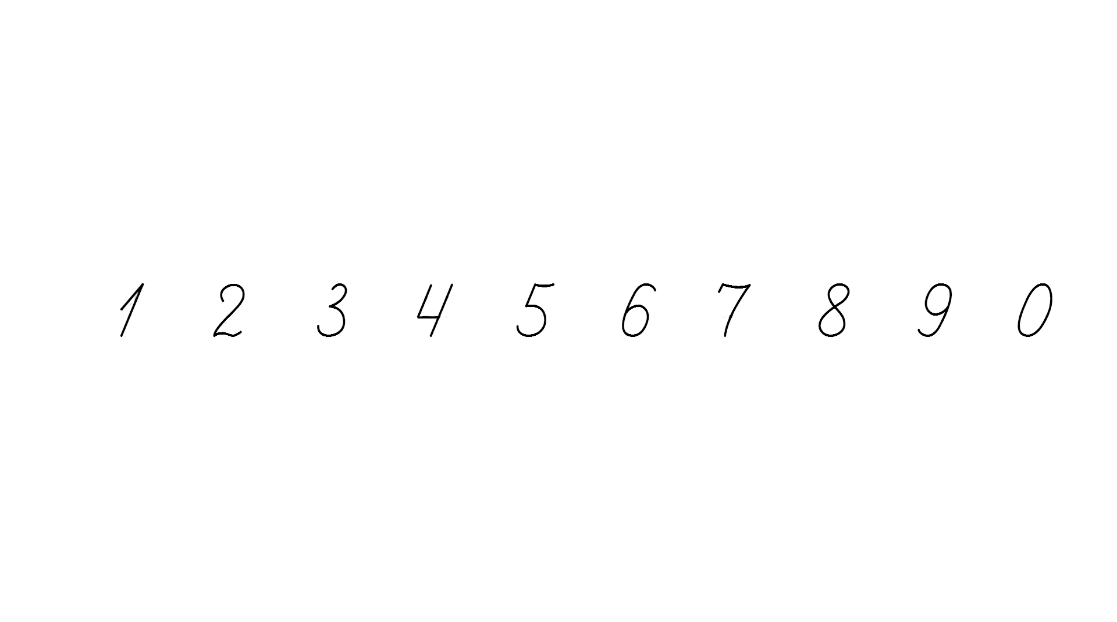 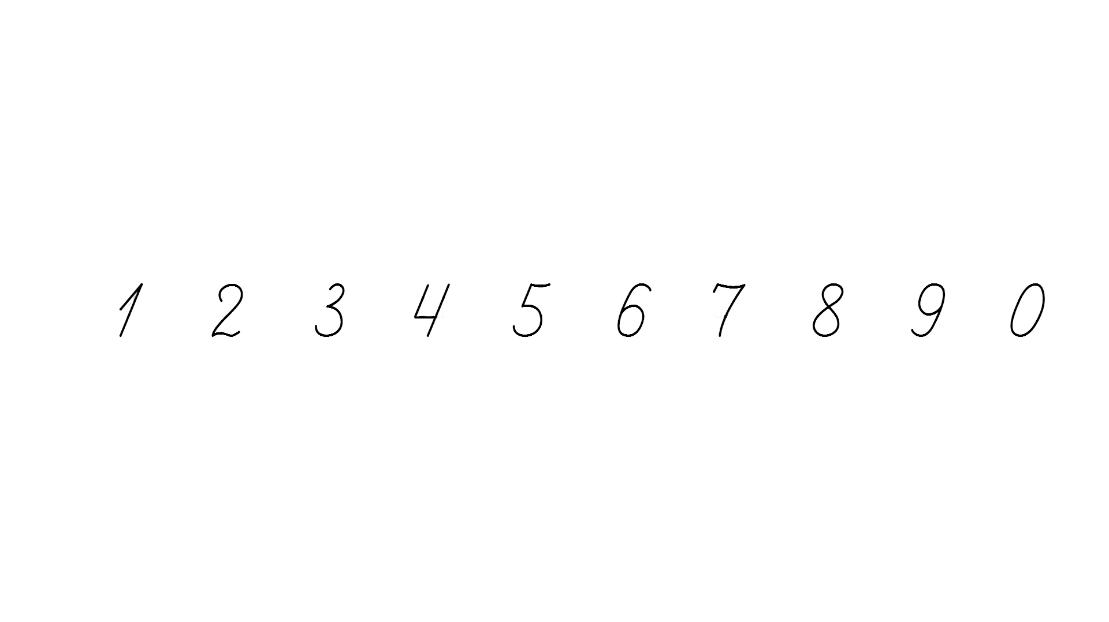 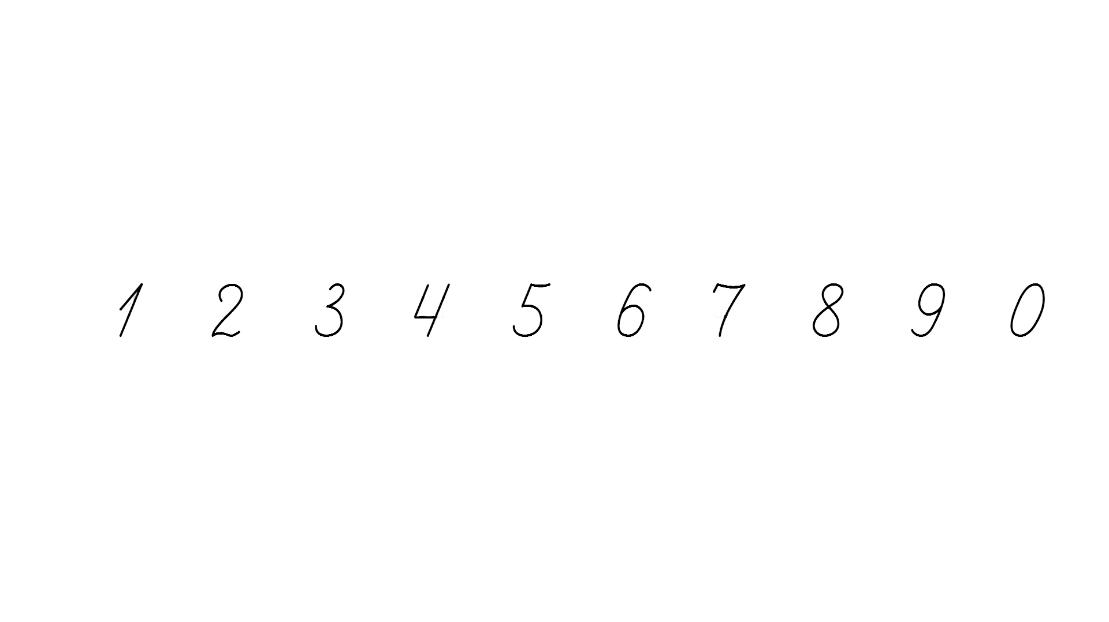 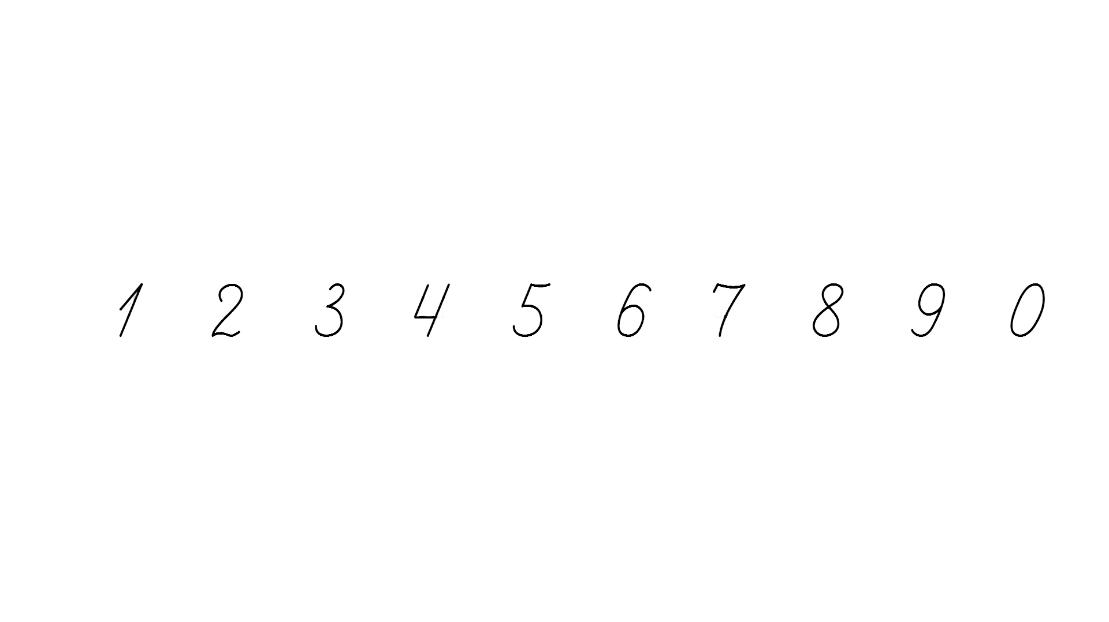 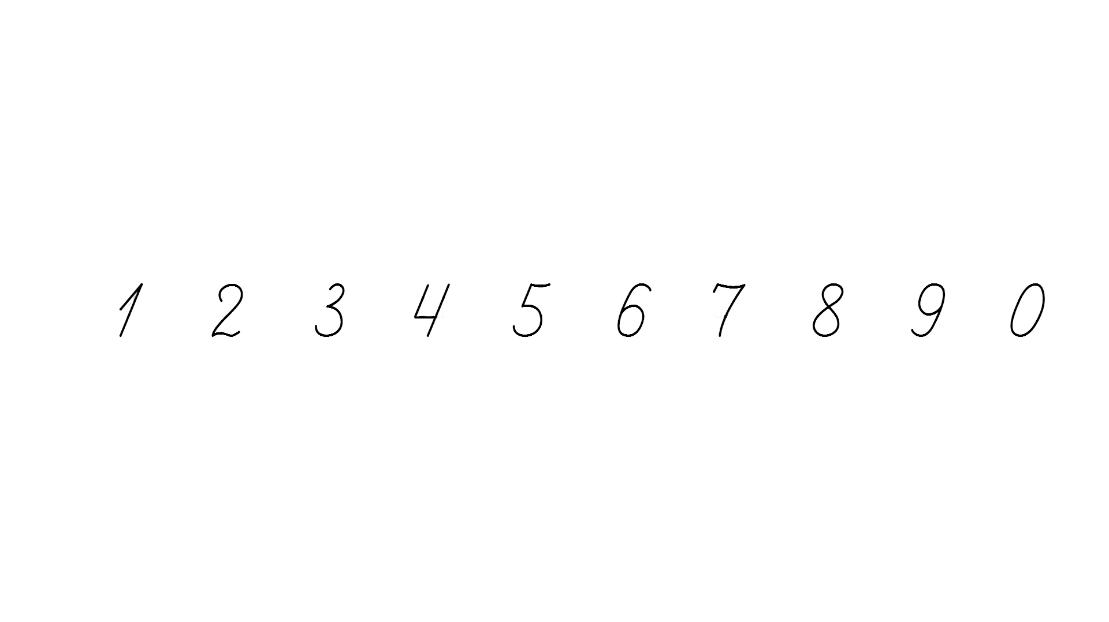 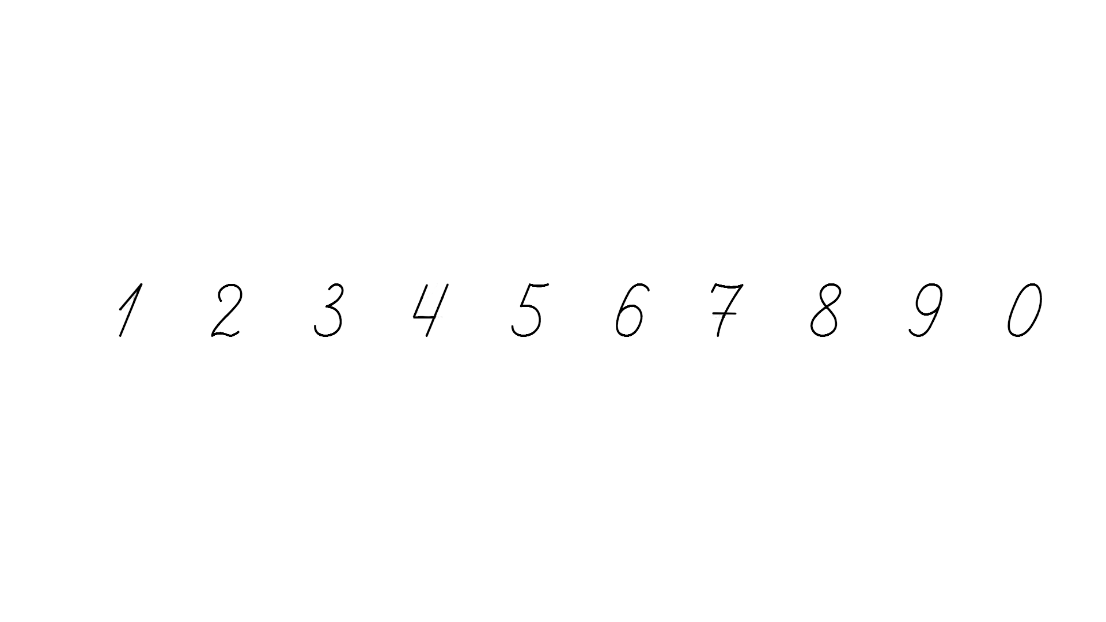 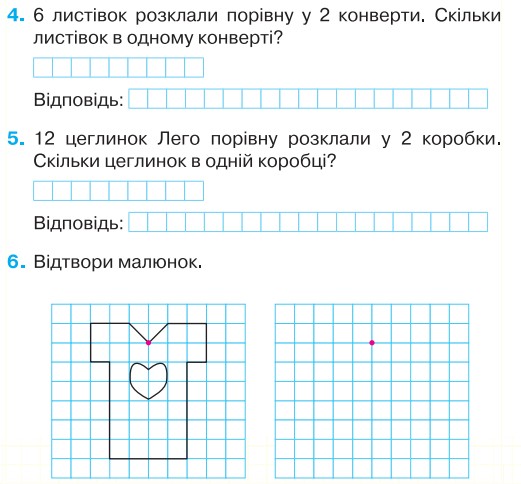 Робота в зошиті
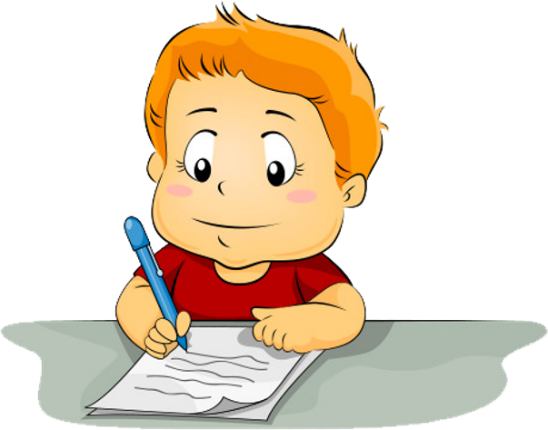 Сторінка
50
Рефлексія. Вправа «Сніжинки»
Яке завдання було виконувати легко? Чому?
Яке завдання було виконувати важко? Чому?
Намалюй стільки сніжинок, на скільки ти оцінюєш свою роботу сьогодні на уроці.
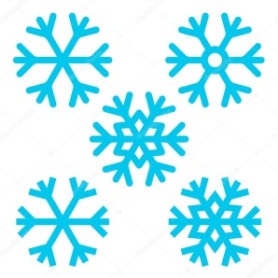